INTRODUCTION:
INTRODUCTION:
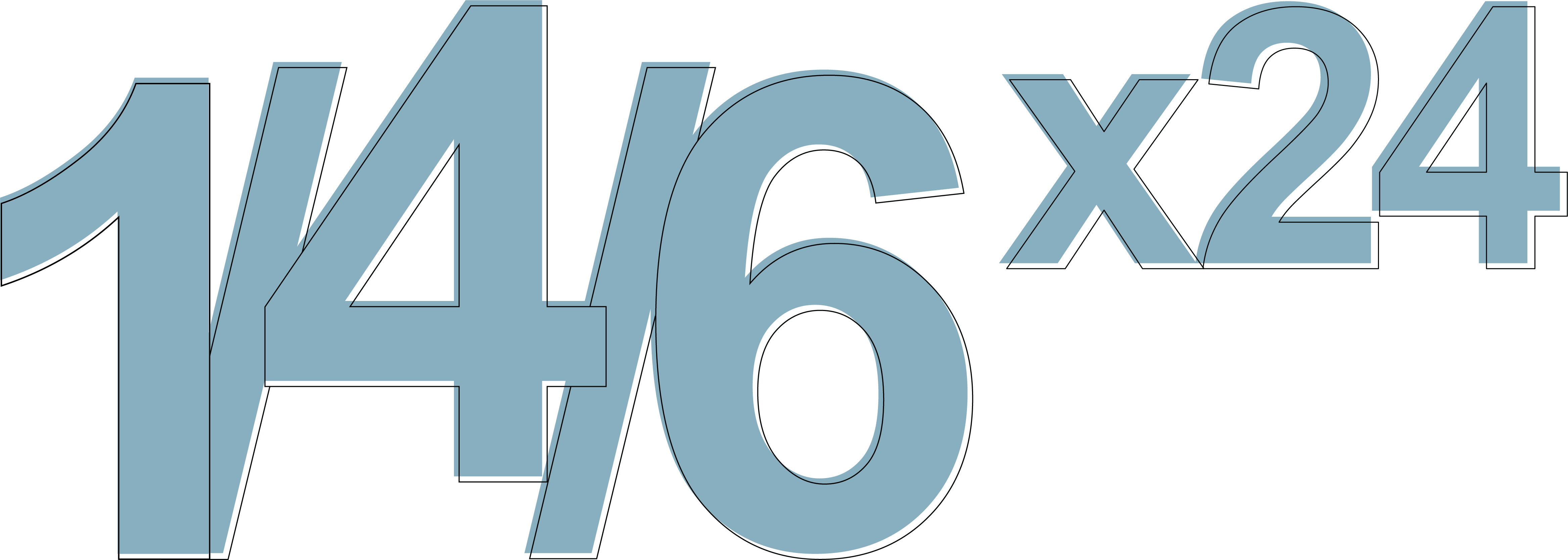 A campaign to rally energy, political will & funding to end TB
WHY DO WE NEED THIS CAMPAIGN?
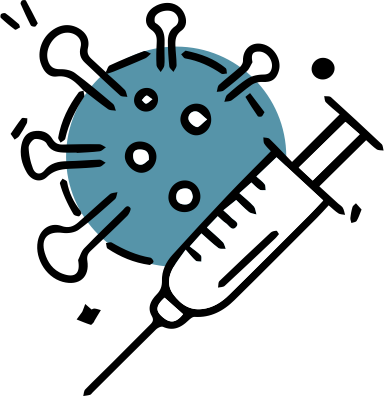 The COVID-19 pandemic and other concurrent global health, economic, social, and political crises have rolled back and continue to threaten progress in the fight against TB.
We’ve already missed nearly all the treatment and prevention targets set during the United Nations High Level TB in 2018. 
To get back on track to ending TB by 2030, we need an infusion of energy, political will, and funding – the generation of which requires something inspiring to rally around.
After 20+ YEARS (!!) of research and development, we can finally treat TB infection in as little as one month and most forms of drug-sensitive and drug-resistant TB in four and six months. 
Yet relatively few people have access to these shorter regimens – the lack of access to these advances is a human rights issue that should inspire outrage.
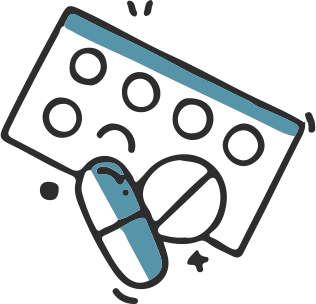 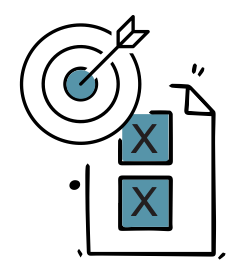 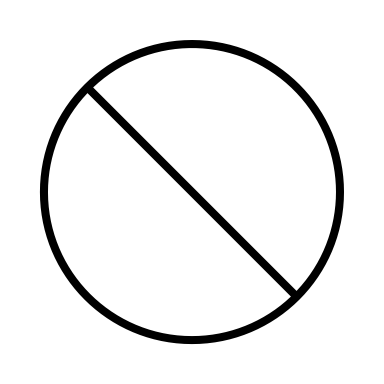 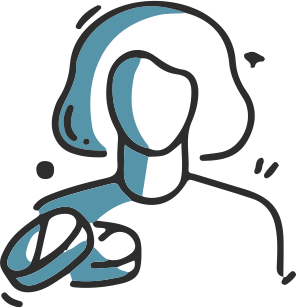 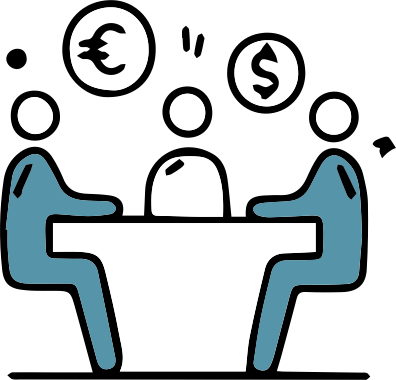 WHY DO WE NEED THIS CAMPAIGN?
Projected impact of comprehensive TB interventions in Indonesia, 2019-2030
Projected impact of comprehensive TB interventions in Kenya, with detecting subclinical TB, 2019-2030
Projected impact of comprehensive TB interventions in Ukraine, 2019-2030
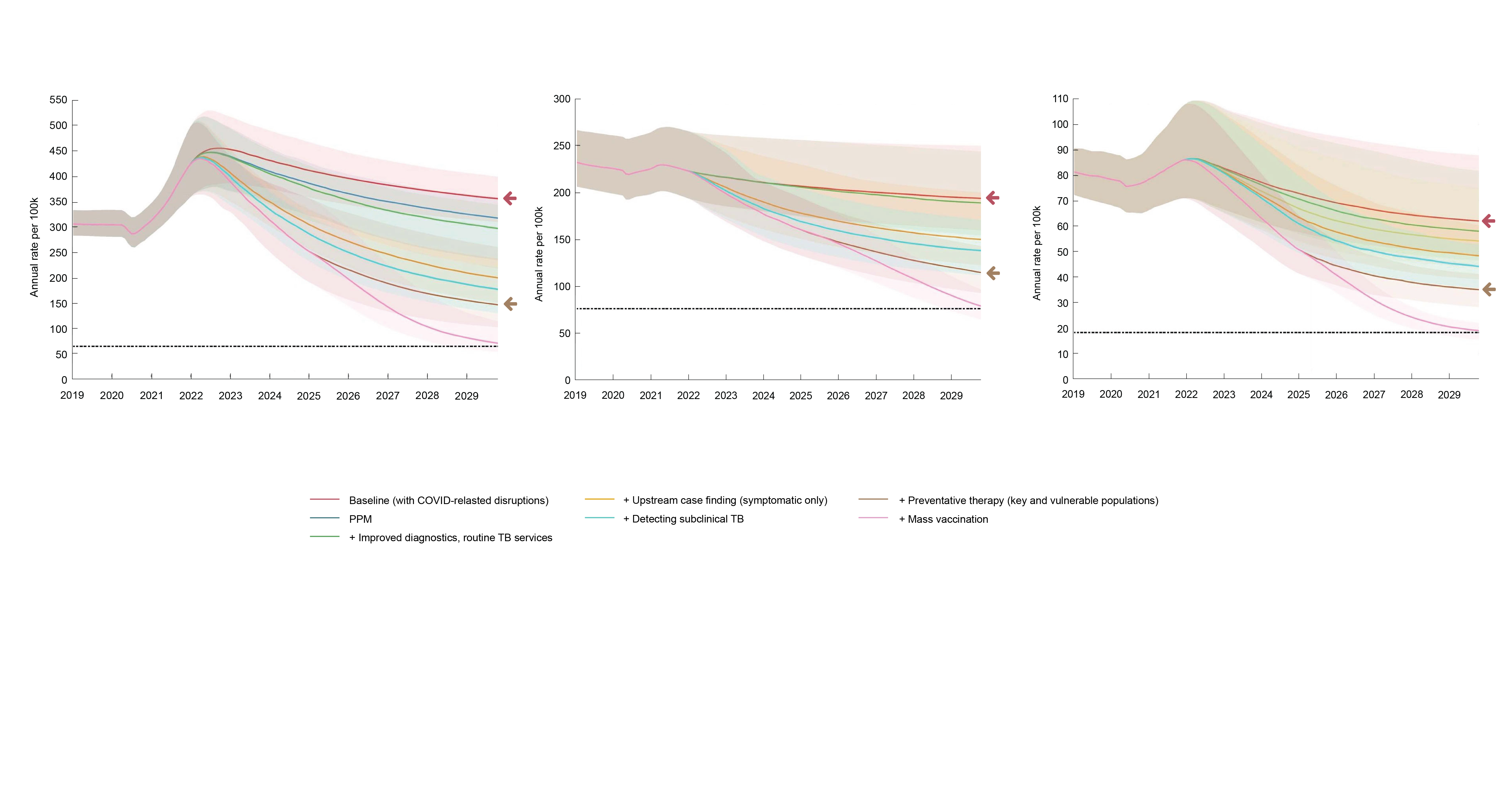 STBP Global Plan, 2023-2030
WHAT DOES IT MEAN?
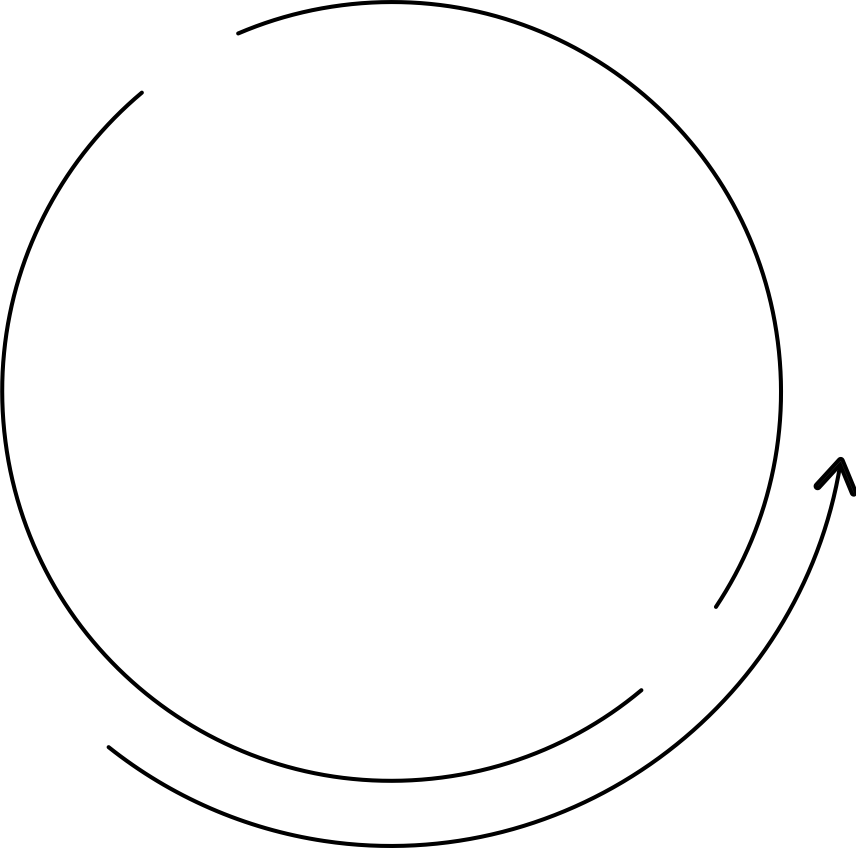 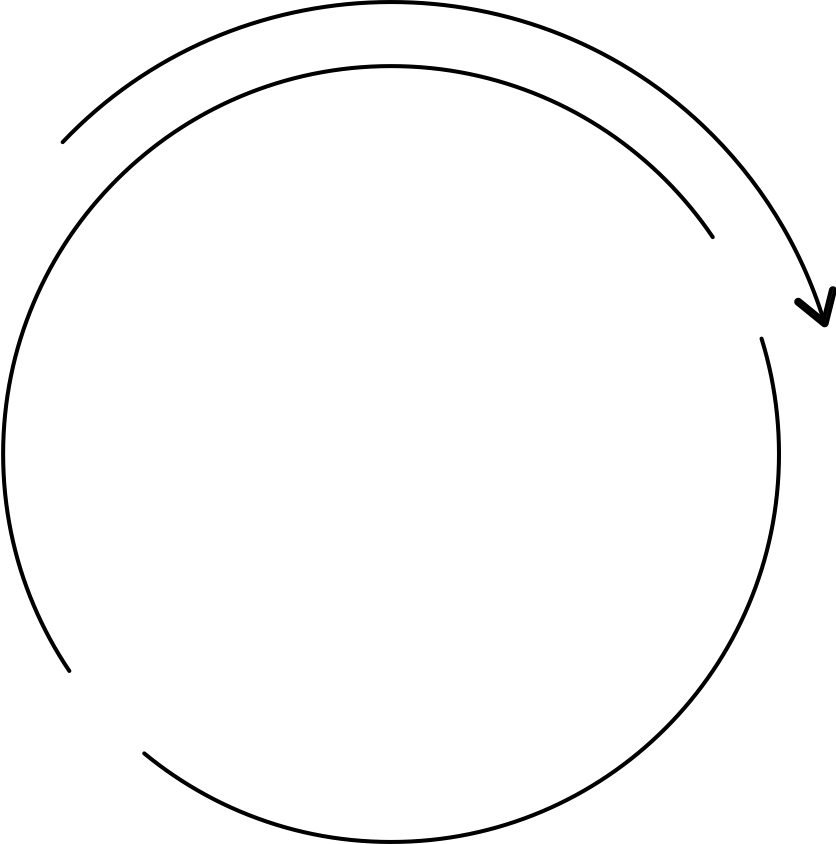 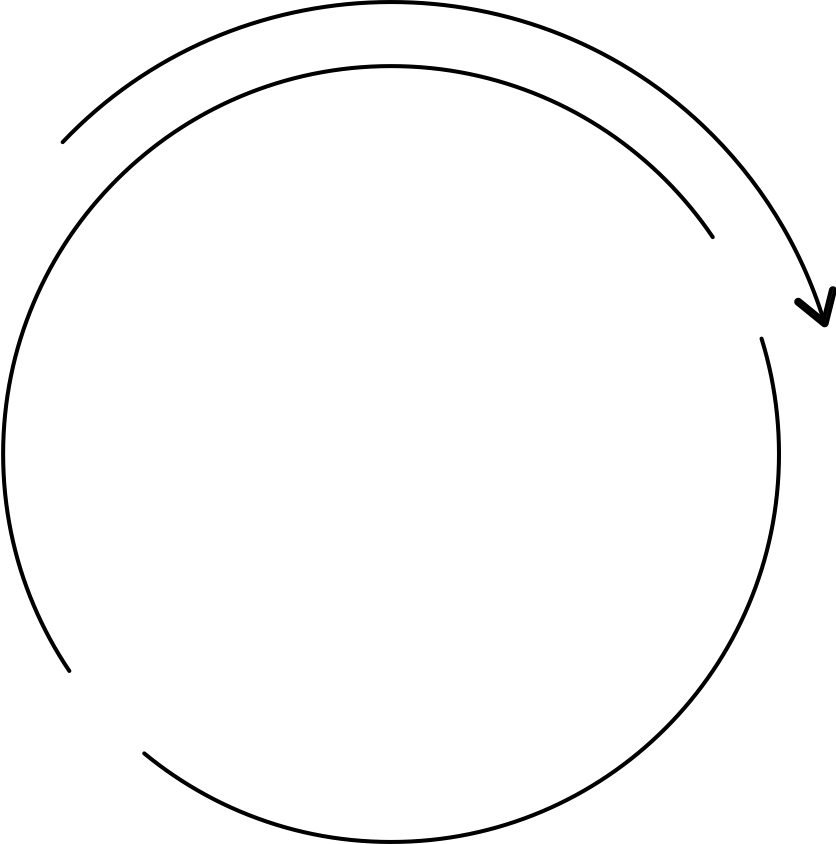 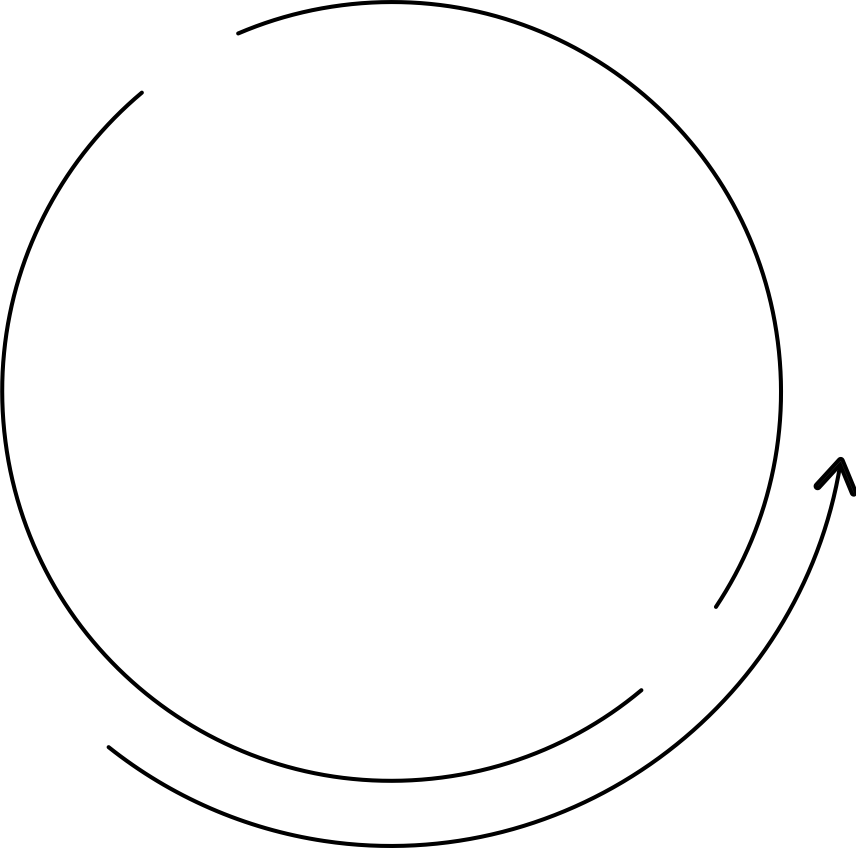 6
1
6
1
4
4
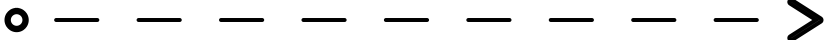 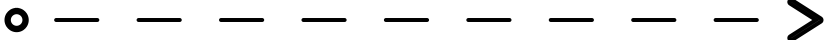 x24
x24
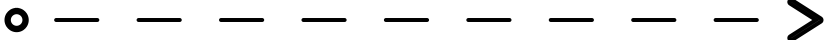 six-month treatment regimens for drug-resistant TB.
by the end of 2024. 
A deadline for having in place the “staff, stuff, space, systems, and support” needed for shorter TB regimens to be made accessible to everyone, everywhere as a human right.
four-month treatment regimens for drug-sensitive TB.
one-month or once weekly treatment regimens for TB prevention.
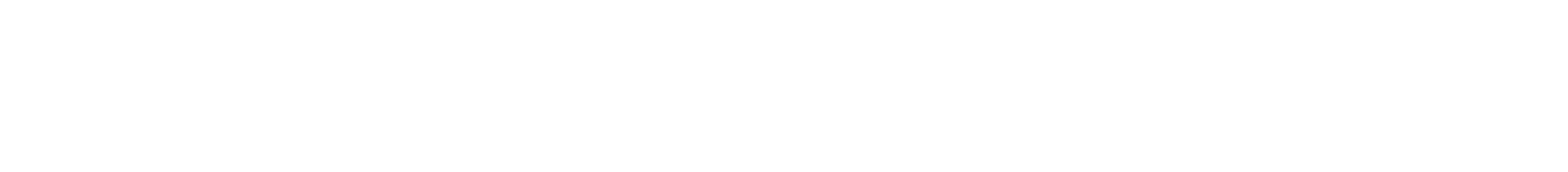 & priority research to extend the benefits of short treatment and prevention regimens to any groups who cannot currently use them due to data gaps or research exclusions.
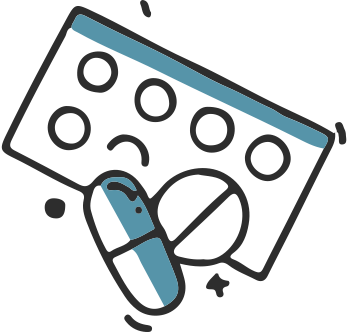 DRUG AND REGIMEN ABBREVIATIONS
Throughout these materials, regimens are represented in short form where numbers represent the duration of treatment in months and letters represent the individual drugs that make up each regimen. 

For example: 

3HP = 3 months of isoniazid (H) and rifapentine (P)
4HPMZ = 4 months of isoniazid (H), rifapentine (P), moxifloxacin (M), pyrazinamide (Z)
6BPaLM = 6 months of bedaquiline (B), pretomanid (Pa), linezolid (L), moxifloxacin (M)

B, Bdq = bedaquiline  Cfz = clofazimine  Cs = cycloserine
E, Emb = ethambutol  H, Inh = isoniazid  L, Lzd = linezolid  
Lfx = levofloxacin  M, Mfx = moxifloxacin  R, Rif = rifampicin  
P, Rpt = rifapentine  Pa = pretomanid  Z, Pza = pyrazinamide
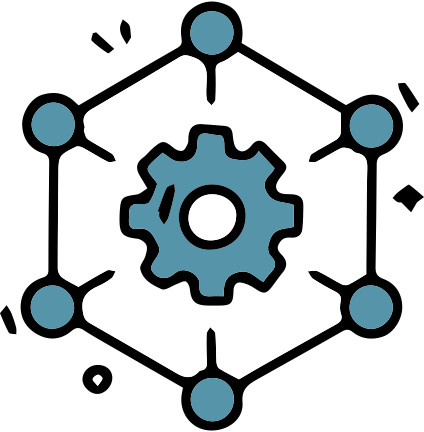 OTHER ABBREVIATIONS
ACTG = AIDS Clinical Trials Group (NIH supported)
CDC = United States Centers for Disease Control and Prevention
CLHIV = children living with HIV
DS-TB = drug-sensitive TB
DR-TB = drug-resistant TB
LMICs = low- and middle-income countries
NIH = United States National Institutes of Health
PLHIV = people living with HIV
TBTC = Tuberculosis Trials Consortium (CDC supported)
TPT = TB preventive treatment
NOW & THEN: BENEFITS OF SCIENCE
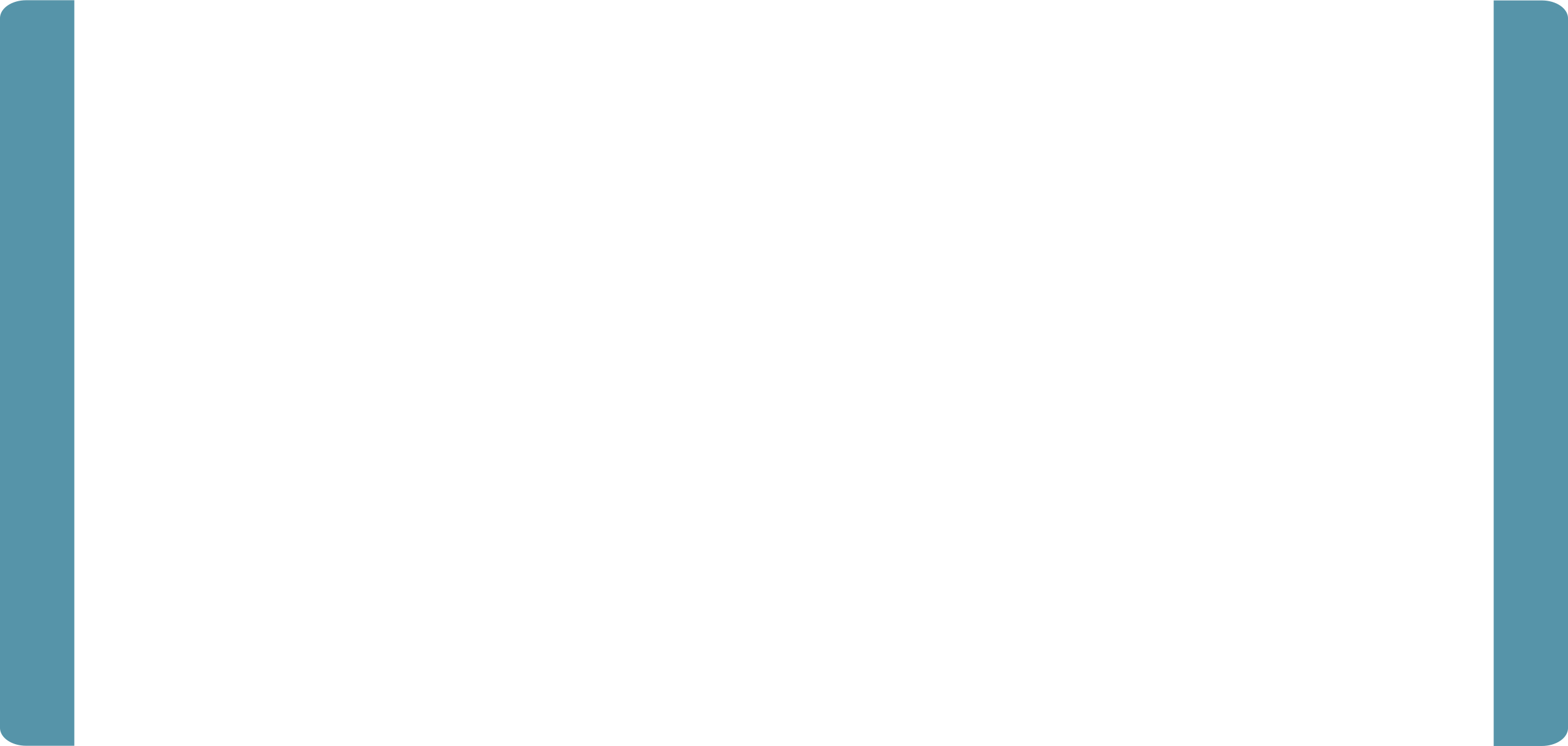 1HP (Rpt Inh daily)
3HP (Rpt Inh once weekly) 3HR (Rif Inh daily)
6-36 IPT (Inh daily)
1
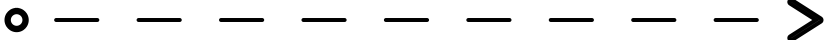 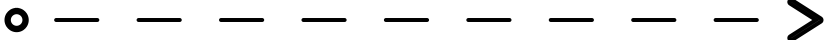 pre-XDR-TB
+ fluoroquinolone resistance
i.e., levofloxacin, moxifloxacin
XDR-TB
+ resistance to other Group A drugs, i.e., bedaquiline, linezolid
RR- / MDR-TB
rifampicin +/- isoniazid resistance
TB infection
sensitive contact
DS-TB
no resistance
6-month regimen
Rif Inh Pza Emb
4-month HPMZ regimen (S31/A5349)
Rpt Inh Pza Mfx
4-month HRZE regimen (SHINE)Rif Inh Pza +/- Emb
(only for children with minimal TB)
4
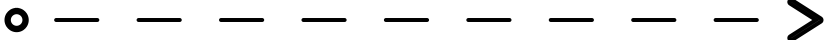 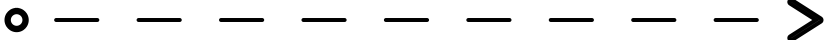 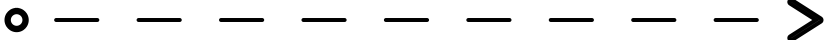 THEN: PRE-2016
NOW: 2022
6
6-9-month BPaLM regimen (TB-PRACTECAL)
Bdq Pa Lzd Mfx
9–12-month standardized regimen
Bdq Lzd hdH Lfx Cfz Pza Emb
18–24-month individualized regimens
Amk (or Kan or Cap) Mfx (or Lfx) 
Eth (or Pro) Cs PAS
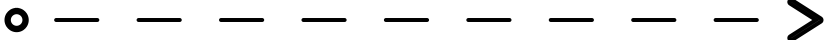 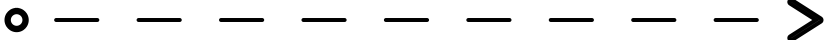 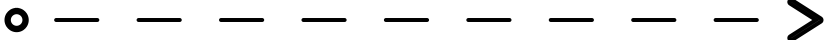 18–24-month individualized regimens
Amk (or Kan or Cap) or Mfx (or Lfx) 
Eth (or Pro) Cs PAS +/- Cfz or Lzd
18–24-month individualized regimens
Eth (or Pro) Cs PAS Cfz 
+/- Lzd +/- Bdq or Dlm
6
6–9-month BPaL regimen (Nix-TB, ZeNix)
Bdq Pa Lzd

18–20-month individualized regimens
*Bdq Lzd Cfz Cs +/- Dlm
*Lzd Cfz Cs Dlm +/- other Group C drugs
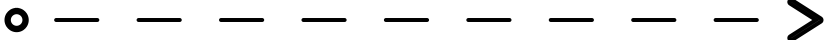 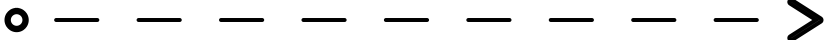 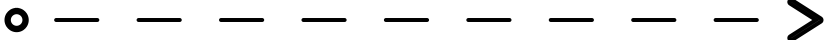 6
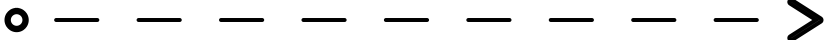 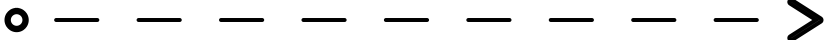 *examples of individualized regimens containing 4-5 medicines selected according to the WHO table of priority medicines; composition will vary depending on the individual’s profile of drug-resistance and potentially other factors.
NOW AND THEN CONTINUED
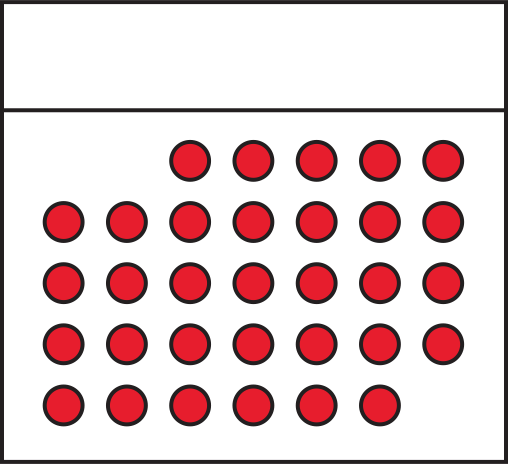 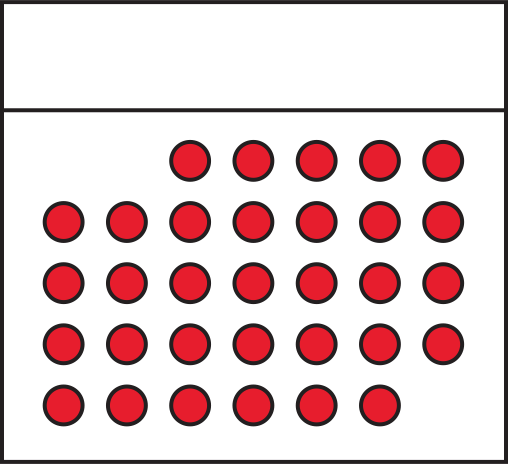 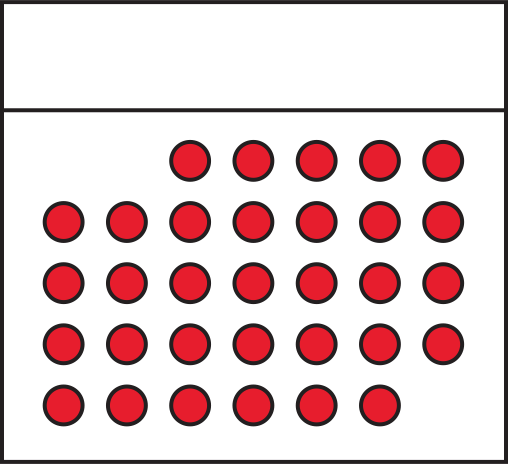 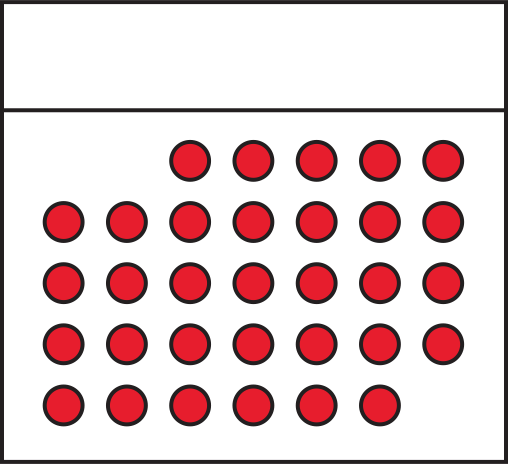 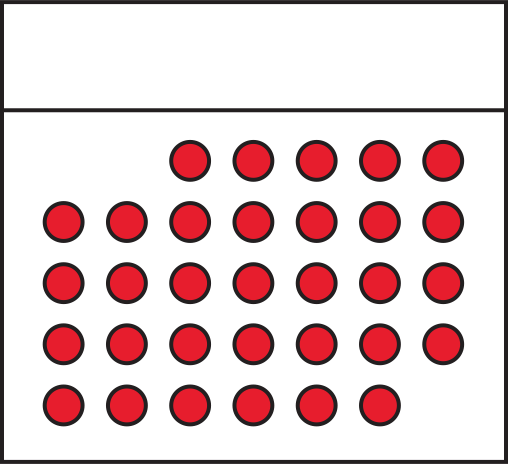 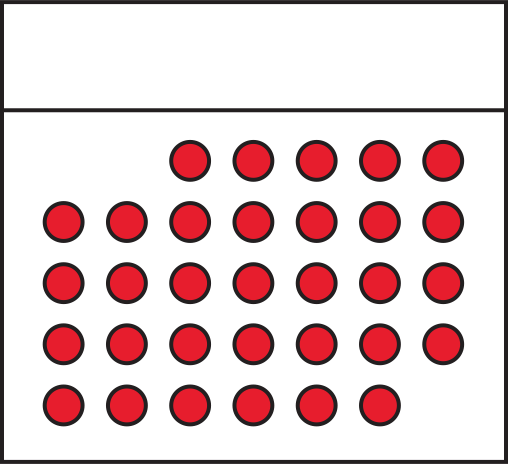 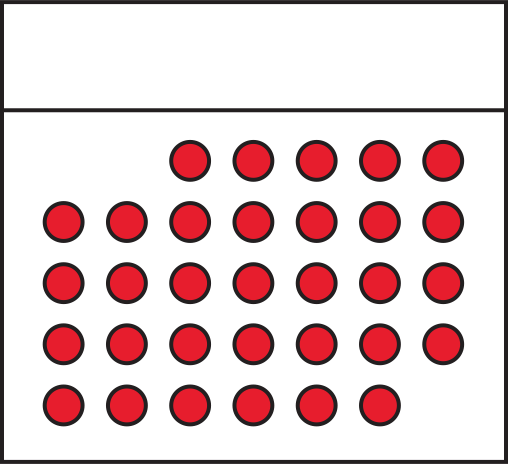 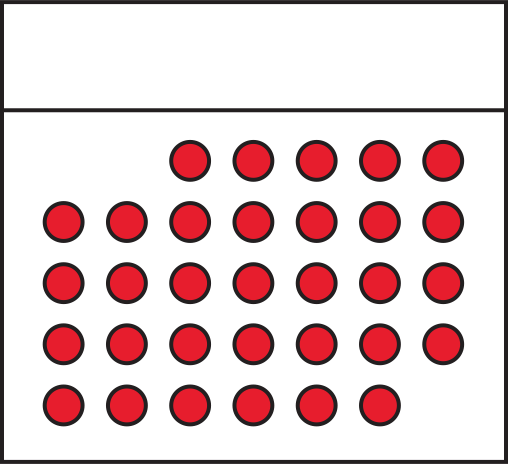 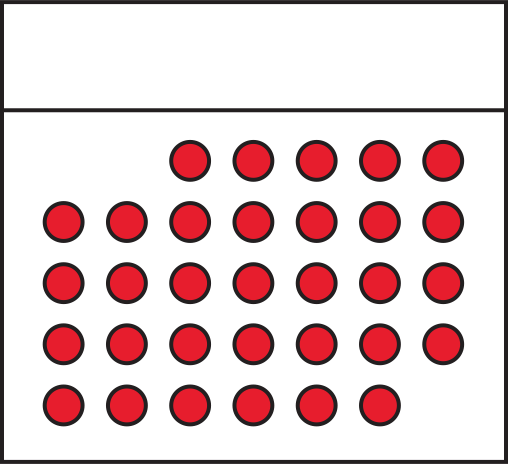 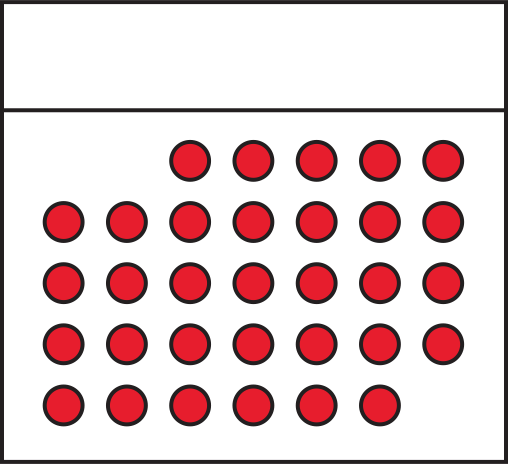 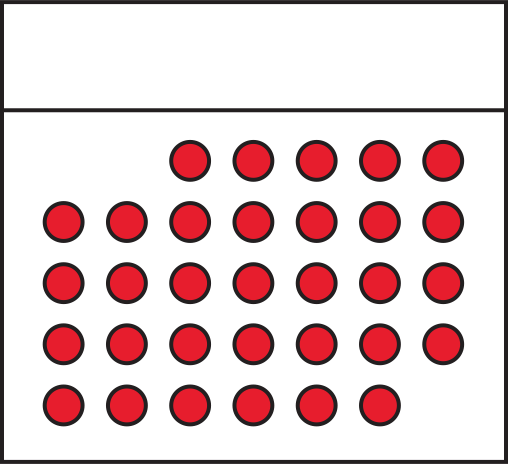 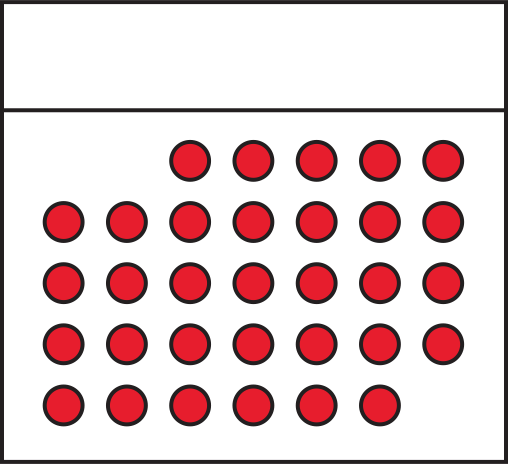 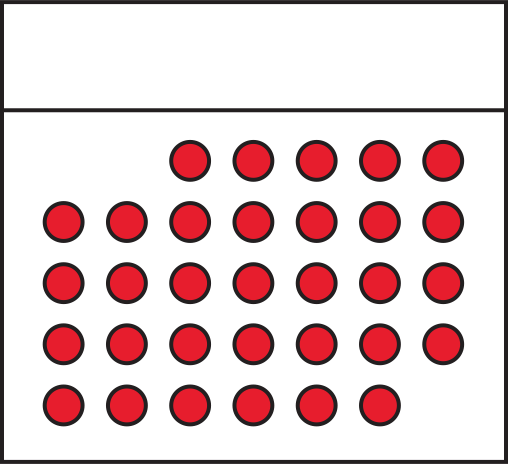 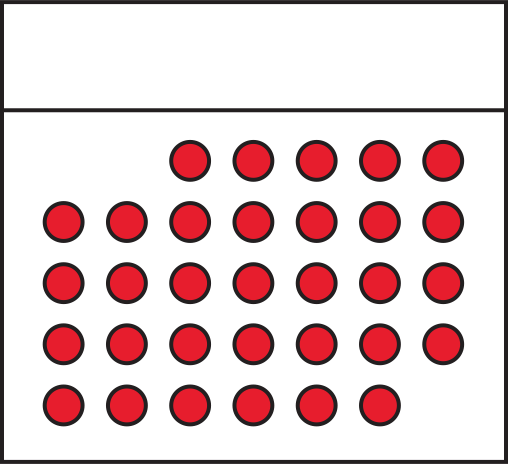 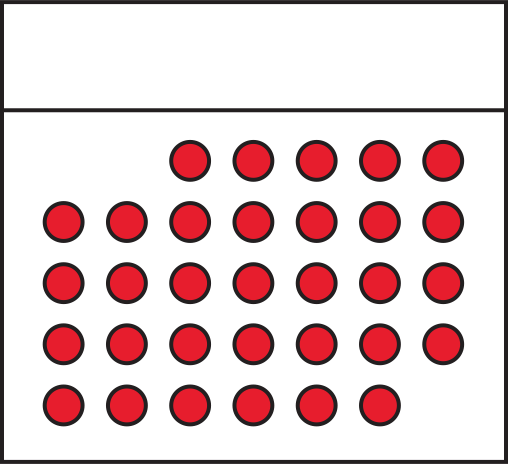 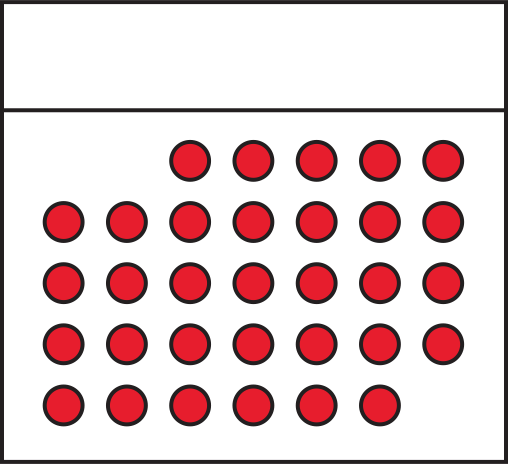 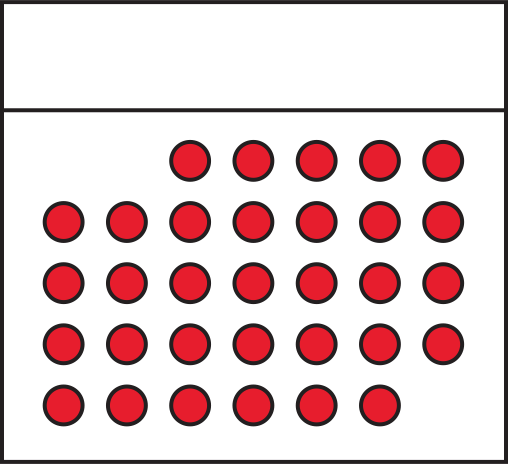 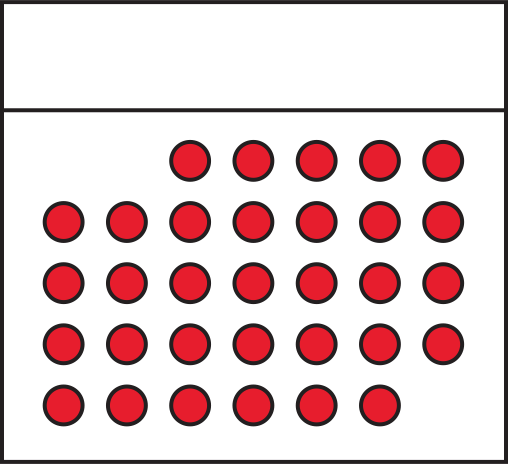 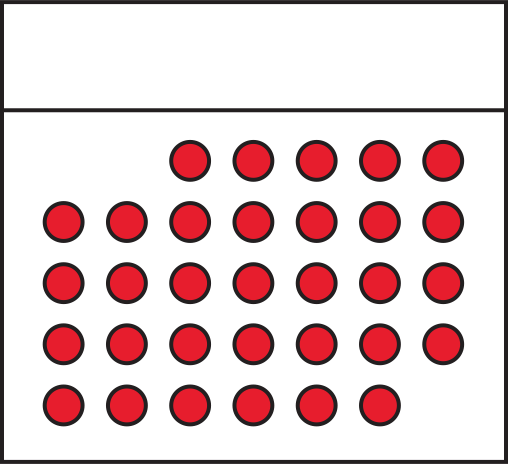 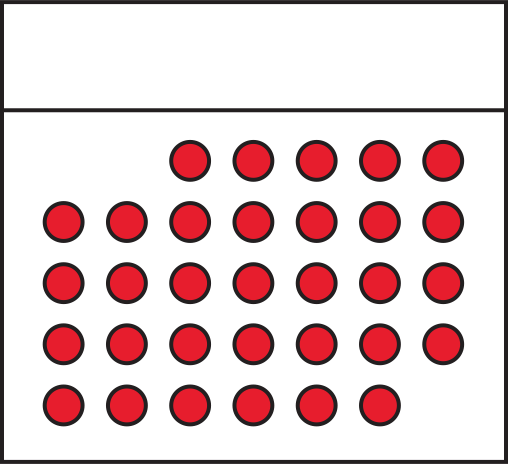 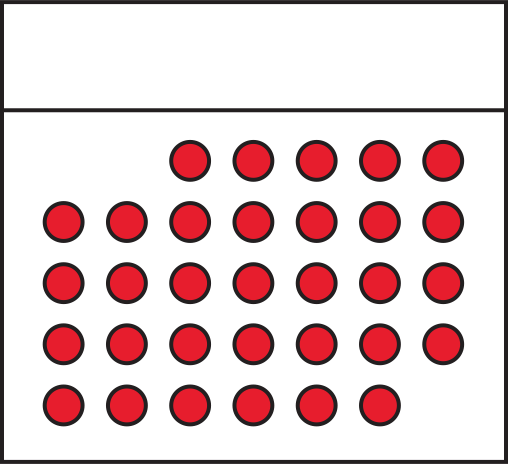 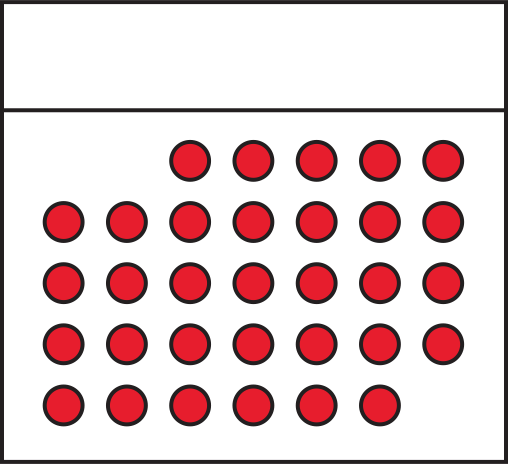 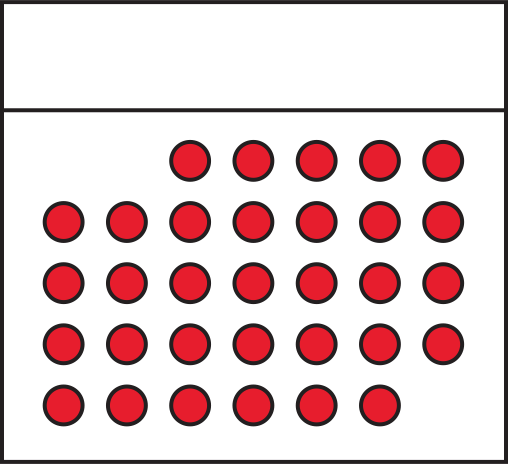 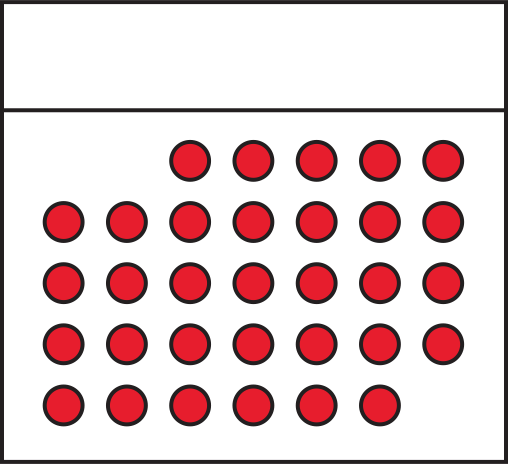 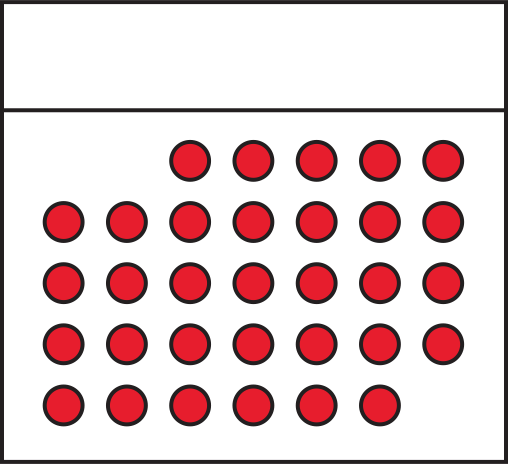 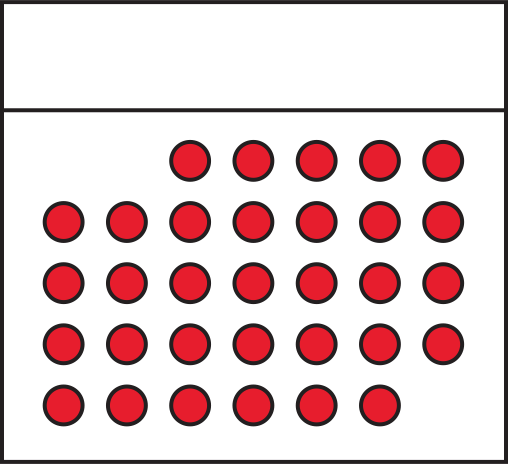 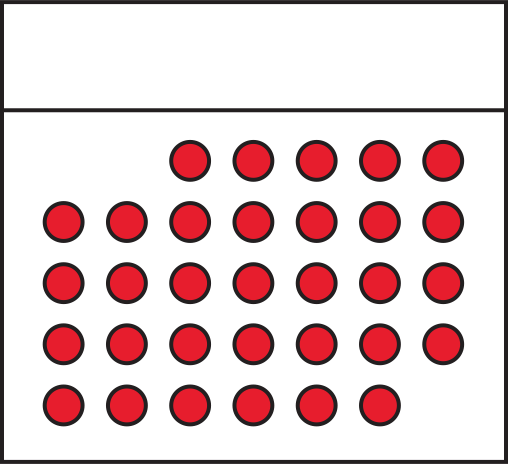 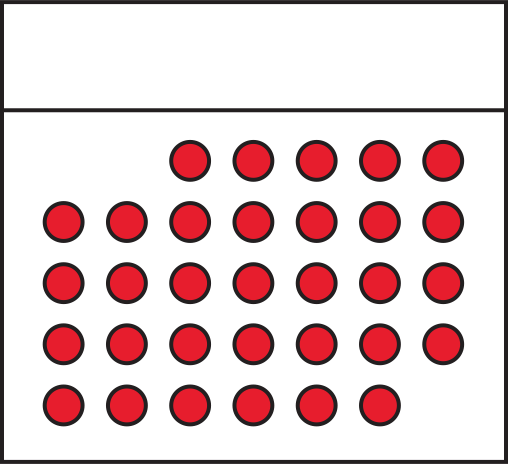 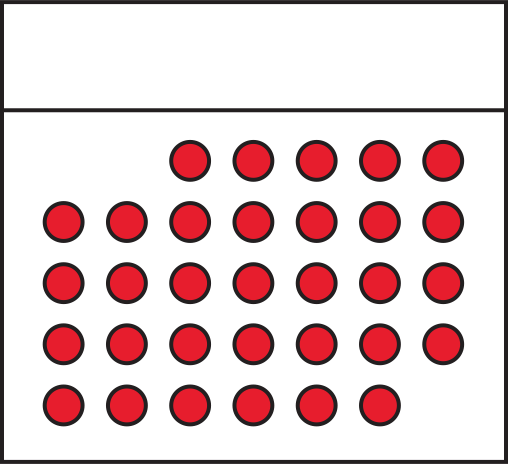 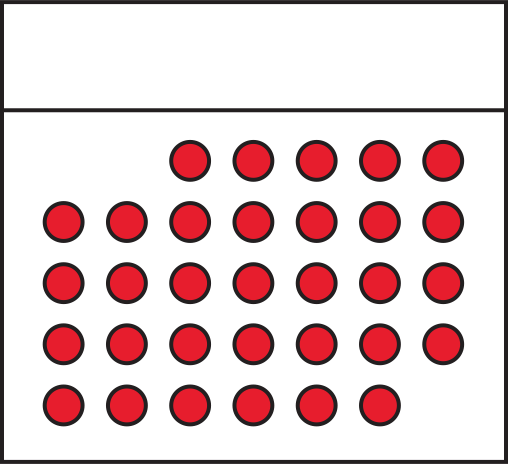 MONTH 1
MONTH 2
MONTH 3
MONTH 4
MONTH 5
MONTH 6+
MONTH 1
MONTH 2
MONTH 3
MONTH 4
MONTH 5
MONTH 6+
MONTH 1
MONTH 2
MONTH 3
MONTH 5
MONTH 6
MONTH 7
MONTH 4
MONTH 8
MONTH 1
MONTH 2
MONTH 3
MONTH 5
MONTH 6
MONTH 7
MONTH 4
MONTH 8
MONTH 5
MONTH 6
6+  1 month
18  6 months(+no more hearing loss!)
6  4 months
TB Prevention
Treatment (DS-TB)
Treatment (DR-TB)
TB Prevention
Treatment (DS-TB)
Treatment (DR-TB)
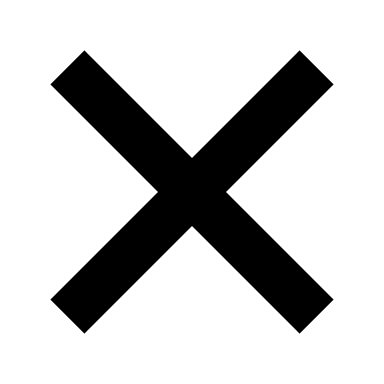 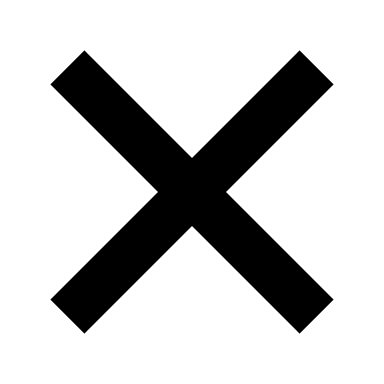 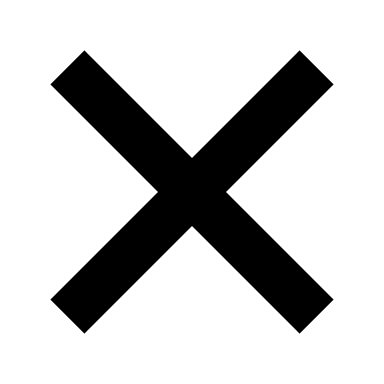 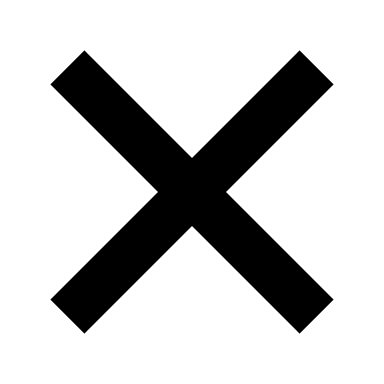 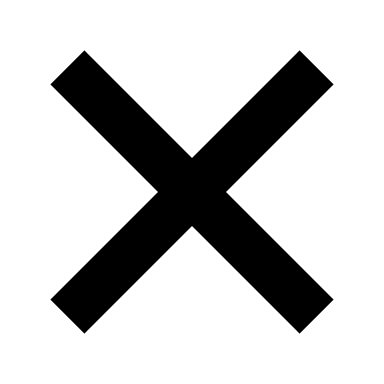 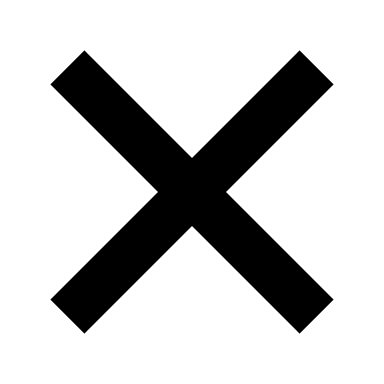 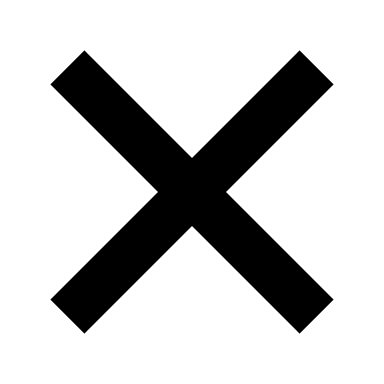 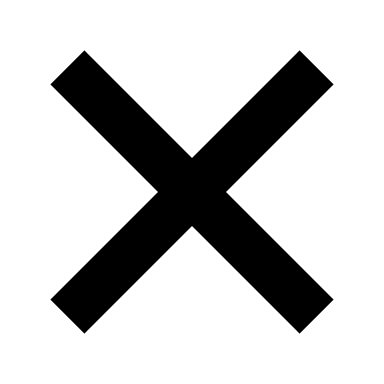 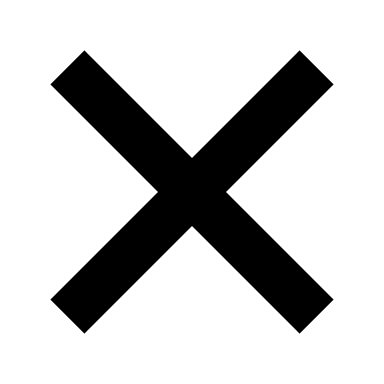 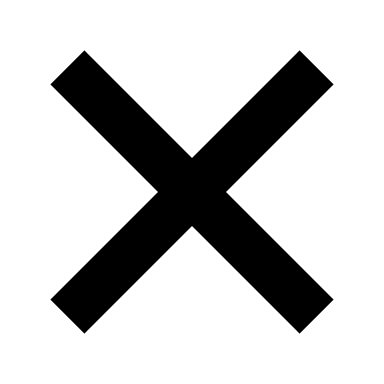 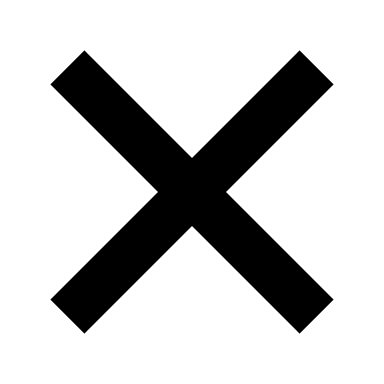 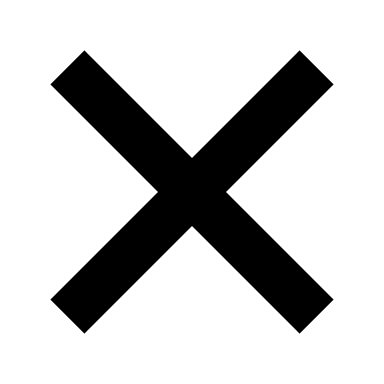 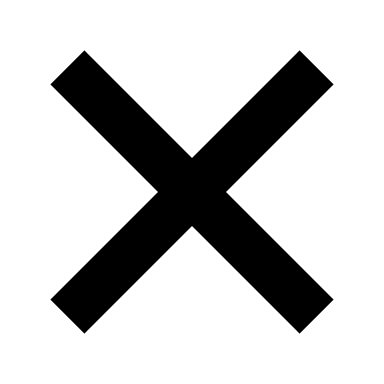 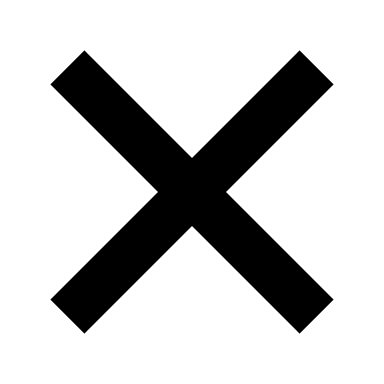 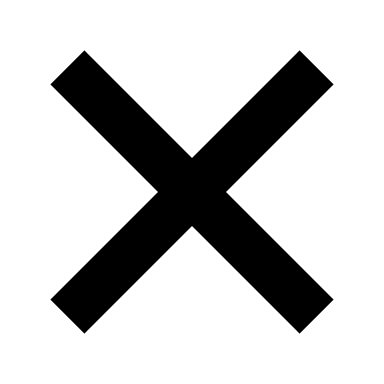 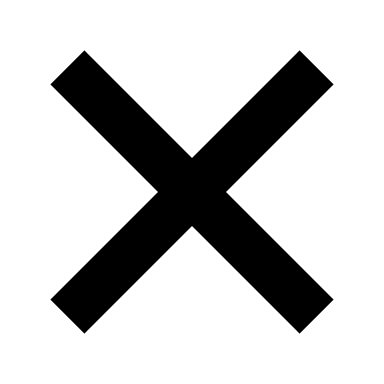 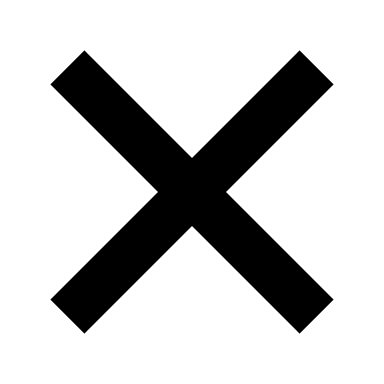 SHORTER REGIMENS MEAN…
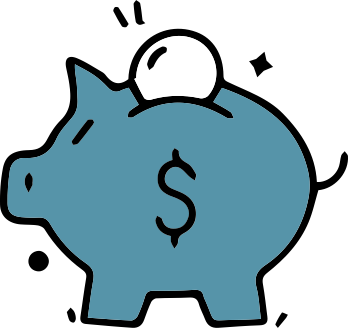 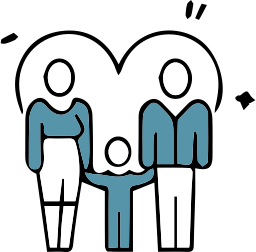 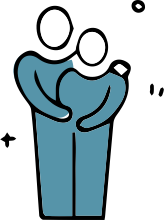 People and families affected by TB can get back to work, school, etc. and recover economically sooner.
People affected by TB find treatment more safe, tolerable and acceptable, leading to fewer interruptions that can generate resistance, higher rates of treatment completion, and better outcomes.
Human resources and other health program savings from shorter duration of prevention and treatment regimens can be repurposed to improve active screening and case finding, and psychosocial and other supportive services and programs.
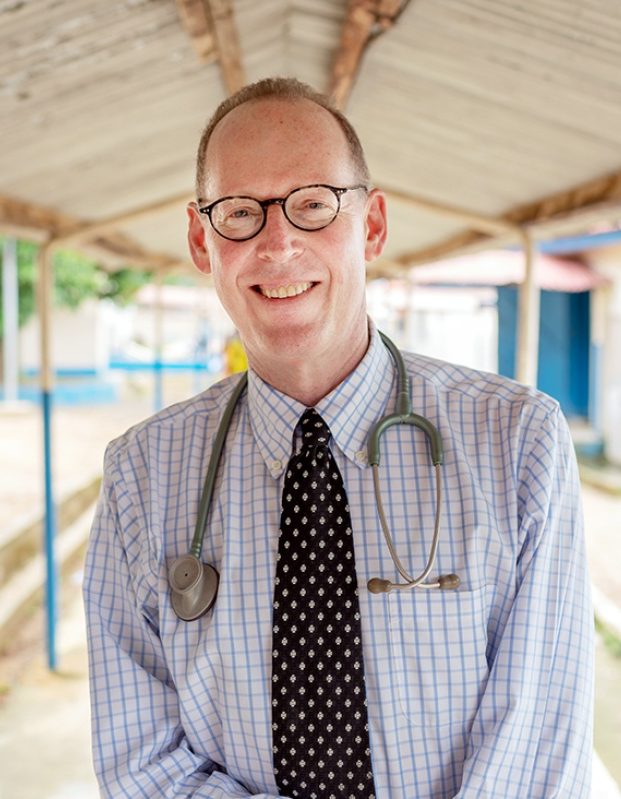 REMEBERING PAUL FARMER(1959–2022)
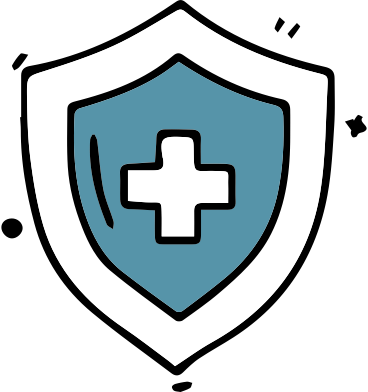 “If everyone has a right ‘to share in scientific advancement and its benefits,’ where are our pragmatic efforts to improve the spread of these advances? … even as our biomedical interventions become more effective, our capacity to distribute them equitably is further eroded.”
— Pathologies of Power: Rethinking Health and Human Rights, AJPH 1999
“
The right of everyone to enjoy the benefits of scientific progress and its applications i.e., the right to science.
Governments have “a duty to make available and accessible to all persons, without discrimination, especially to the most vulnerable, all the best available applications of scientific progress necessary to enjoy the highest attainable standard of heath.” 
— General Comment 25, Committee on Economic, Social and Cultural Rights
S
S
S
S
S
STAFF, STUFF, SPACE, SYSTEMS, SUPPORT
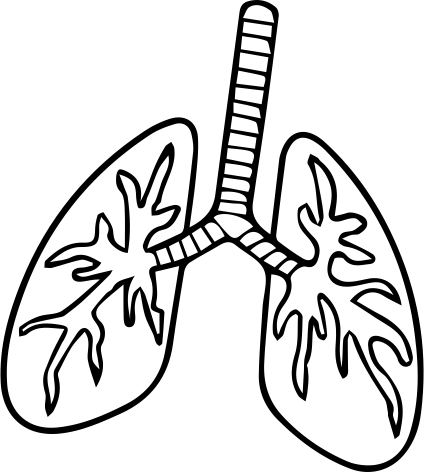 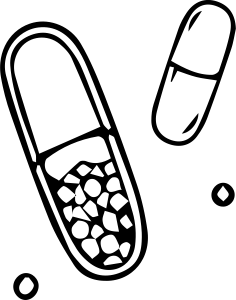 And in doing so, to bring to the global fight against TB by the end of 2024, the energy, resources, and common cause necessary to get back on track to ending TB.
But the 1/4/6x24 campaign is about more than the short-course prevention and treatment regimens…
This campaign is about claiming the right of people with TB to enjoy the benefits of scientific progress, which is a precondition for realizing the right to health.
It’s about getting in place the “staff, stuff, space, systems, and support” needed to successfully make available today’s short-course regimens – for everyone, everywhere.
Inspired by the 3x5 initiative through which the WHO and UNAIDS sought to provide HIV treatment to 3 million people in LMICs by the end of 2005…
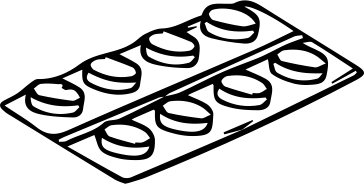 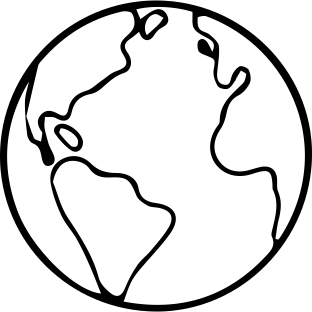 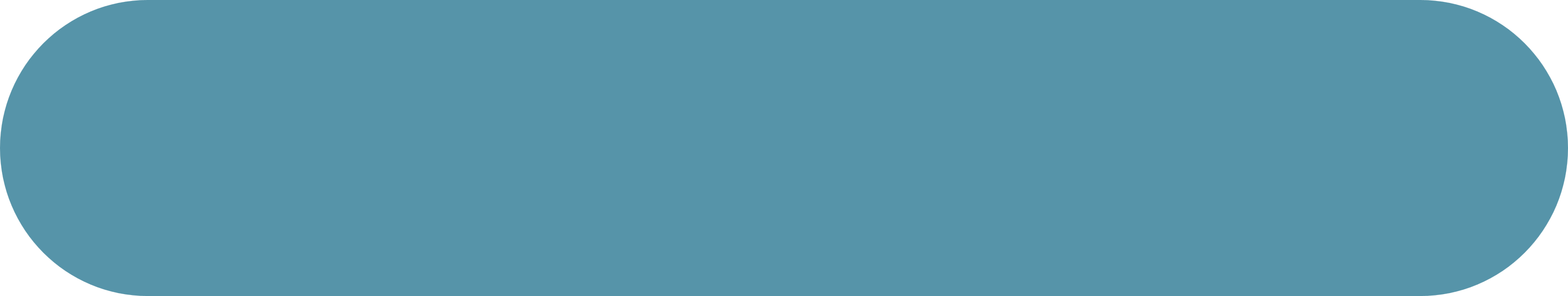 1/4/6x24 is about setting an inspired new goal to rally around to help get us back on track to ending TB.
S
S
S
S
S
STAFF, STUFF, SPACE, SYSTEMS, SUPPORT
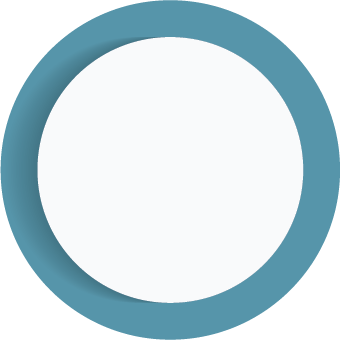 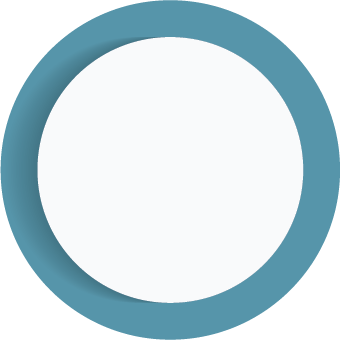 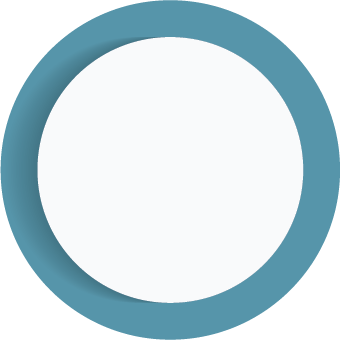 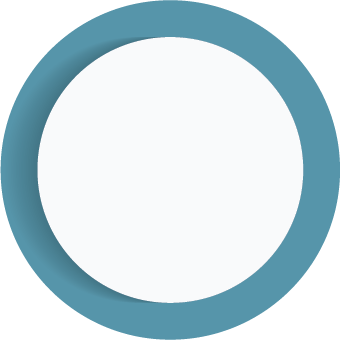 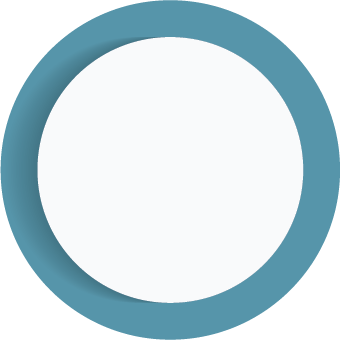 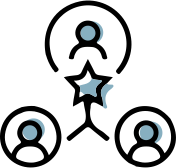 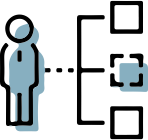 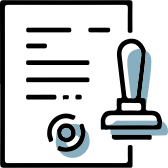 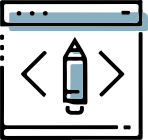 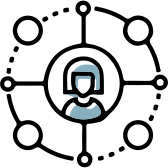 SYSTEMS
Systems being policymaking and regulatory mechanisms, active case finding outreach programs, referral services
STAFF
Staff being all care providers, including doctors, nurses, community health workers (e.g., public, private, informal, community-based, etc.)
STUFF 
Stuff being diagnostic tests and corresponding consumables, imaging technologies, medications, other equipment
SPACE
Space being appropriate, dignified care facilities for patients within a clinic, hospital, or community care setting
SUPPORT
Support being accompaniments for patients to get better, such as food, housing, counselling, and other psychosocial services. This approach requires a multi-sector and fully financed TB response.
CAMPAIGN ASKS & ACTORS:NATIONAL GOVERNMENTS
Leverage legal and other strategies that can help improve access to TB medicines and diagnostic technologies. 
Develop patient-centered models of treatment and prevention that deliver care through differentiated, community-based systems, including for post-TB support.
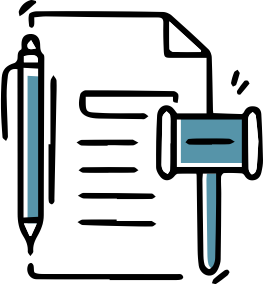 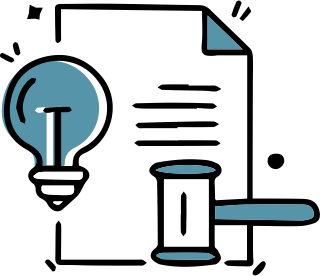 Expedite uptake of new innovations through 1) rapid updates of national guidelines, strategic plans, and essential medicines lists; and 2) healthcare worker trainings on short course TB prevention and treatment regimens. 
Increase domestic and international investments in TB programming.
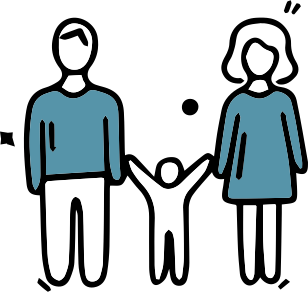 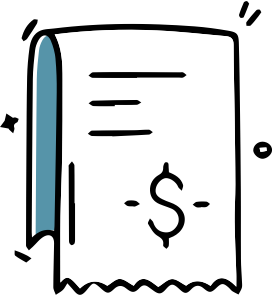 CAMPAIGN ASKS & ACTORS:DONORS / FUNDING MECHANISMS
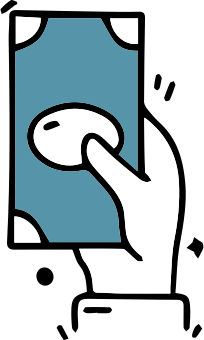 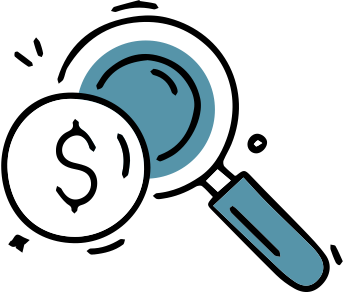 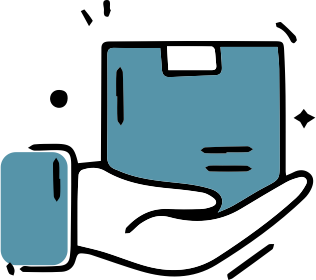 Increase investments in TB programs, to support higher medicines costs and increased health systems, human resources, and laboratory infrastructure and diagnostic technology needs.
Establish new, and expand existing, sources of funding for civil society and community organizations to work on national 1/4/6x24 campaigns and accountability initiatives.
Expand resources and capacity to accelerate research to fill data gaps and shorten treatment even further.
CAMPAIGN ASKS & ACTORS:PHARMA & DIAGNOSTICS COMPANIES
Develop fit-for-purpose formulations for short-course prevention and treatment regimens, including fixed-dose combinations and formulations appropriate for children. 
Develop fit-for-purpose diagnostic technologies, including rapid molecular tests that can detect TB and resistance to key medicines (rifampicin, isoniazid, fluoroquinolones, bedaquiline) at the point of care.
Commit to rapid registration with stringent regulatory authorities and other national regulatory authorities as needed and early submission to the World Health Organization Pre-Qualification Program. 
Commit to transparent, evidence-based pricing determined by the cost-of-goods-sold (COGS) plus a reasonable profit margin or to patent non-enforcement. 
Commit to addressing outstanding research priorities (see next slide).
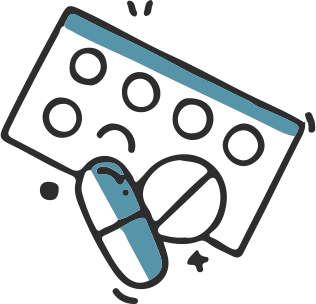 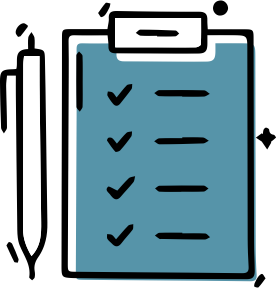 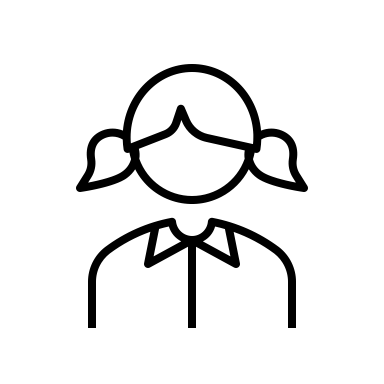 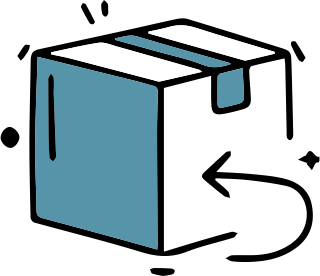 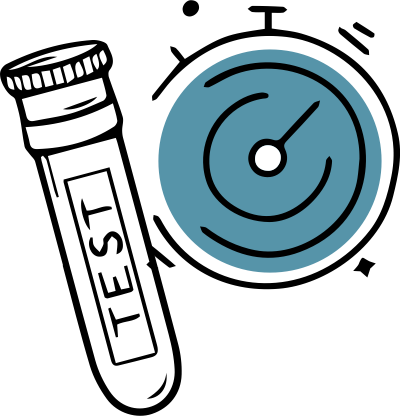 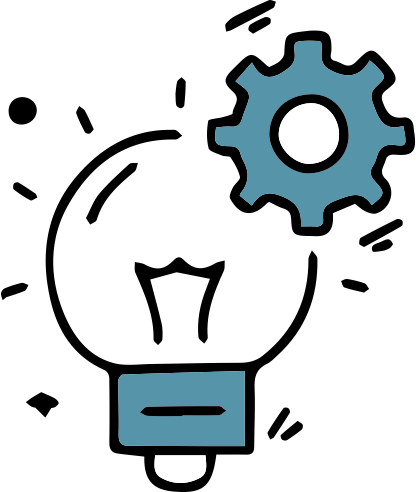 CAMPAIGN ASKS & ACTORS:RESEARCH NETWORKS / INSTITUTIONS
Design and implement studies that address remaining research and data gaps
Advance fit-for-purpose quantitative and qualitative research to support the introduction and scale up of the shorter regimens and supportive technologies.
Ensure regimens are safe and dose optimized for PLHIV, younger adolescents, children, and pregnant people.
Evaluate risk factors or populations that would benefit from treatment extensions 
Evaluate preferences and needs of the target populations to see what they want and will use
Invest in developing better point of care TB diagnostics and new TB vaccines
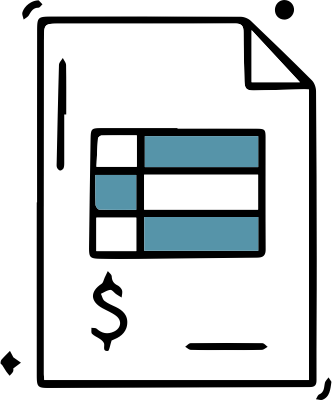 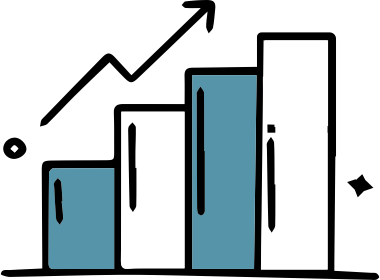 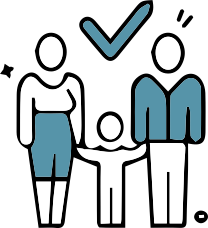 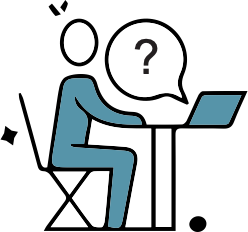 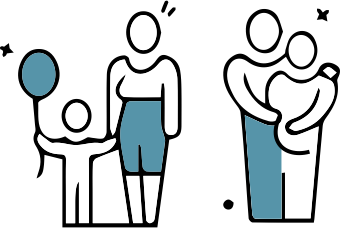 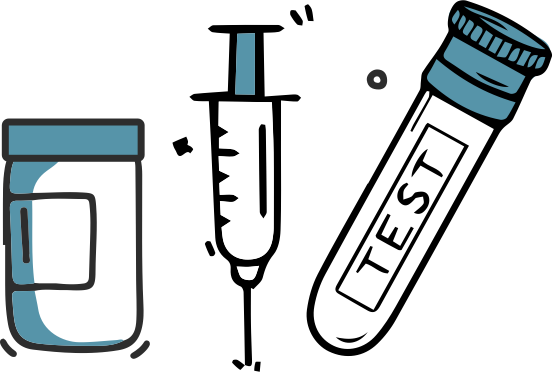 KEY OPPORTUNITIES & NEXT STEPS
1
2
3
4
5
6
1
2
3
4
5
6
Take stock of where your national government is with respect to introducing and implementing the short-course 1/4/6 prevention and treatment regimens and what the barriers are – what are they not doing yet, and why?
Elevate the campaign to the attention of the Minister of Health and other duty bearers – what advocacy, communications, and other strategies can be used to generate political commitments and to address known barriers?
National Strategic Plan (NSP) Development – what is the timeframe, who is involved, and how can you influence its contents or get directly involved in the development process?
National Health & Research Budget Appropriations – what is the calendar / process for developing and passing annual appropriations bill(s)? Are there any legislators that can champion domestic funding increases for TB programs and research (e.g., to ensure a fully funded NSP)? 
Global Fund Portfolio Optimization/Catalytic Investments and NFM4 – what is the timeframe, who is involved in the country coordinating mechanism (CCM), how can you influence the TB priorities or get directly involved in these discussions and decisions?
Are there other important stakeholders and/or funding mechanisms to engage with in your national context?
NEXT STEPS
OTHER IDEAS FOR NEXT STEPS? COUNTRY SPECIFIC CONSIDERATIONS?COUNTRY SPECIFIC OPPORTUNITES?
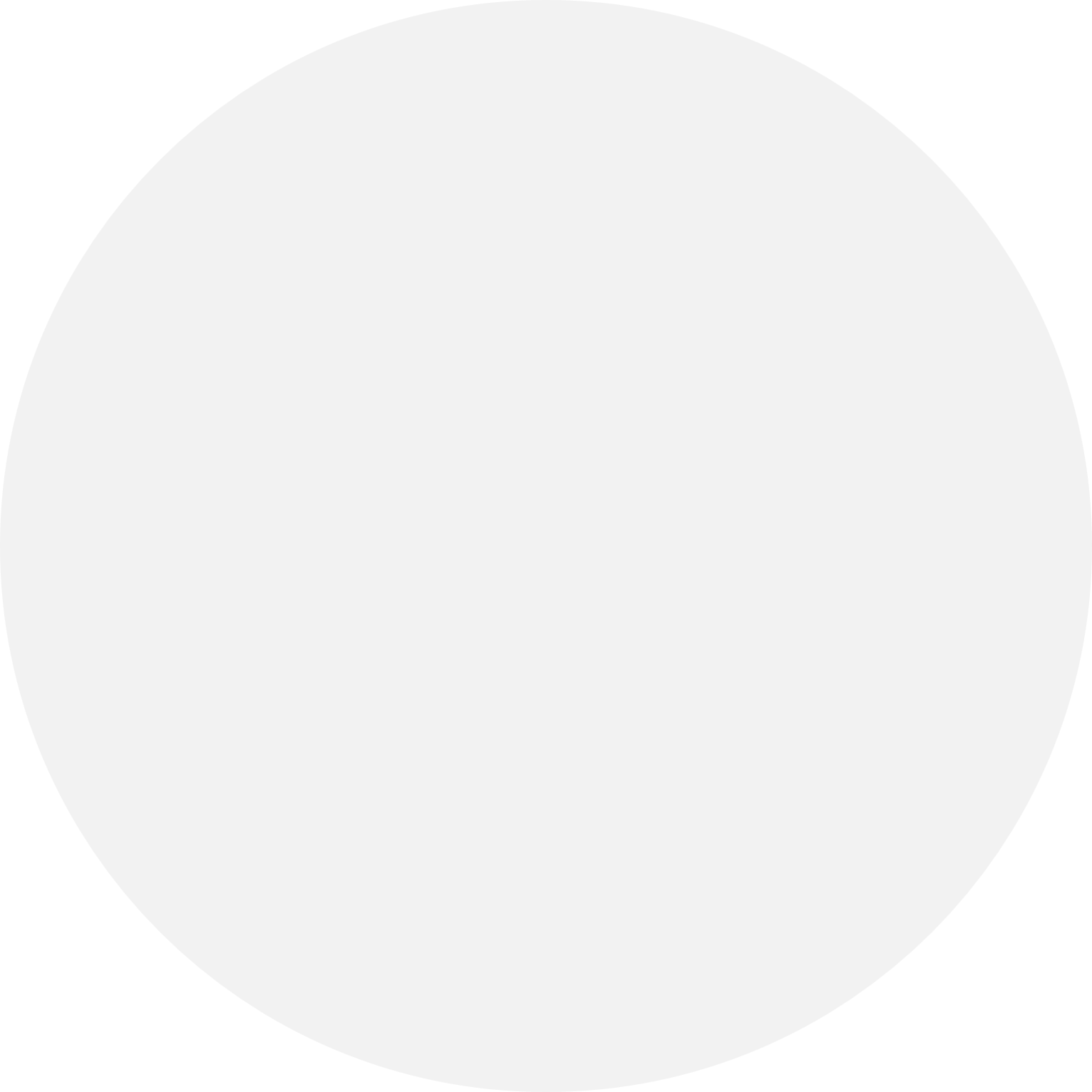 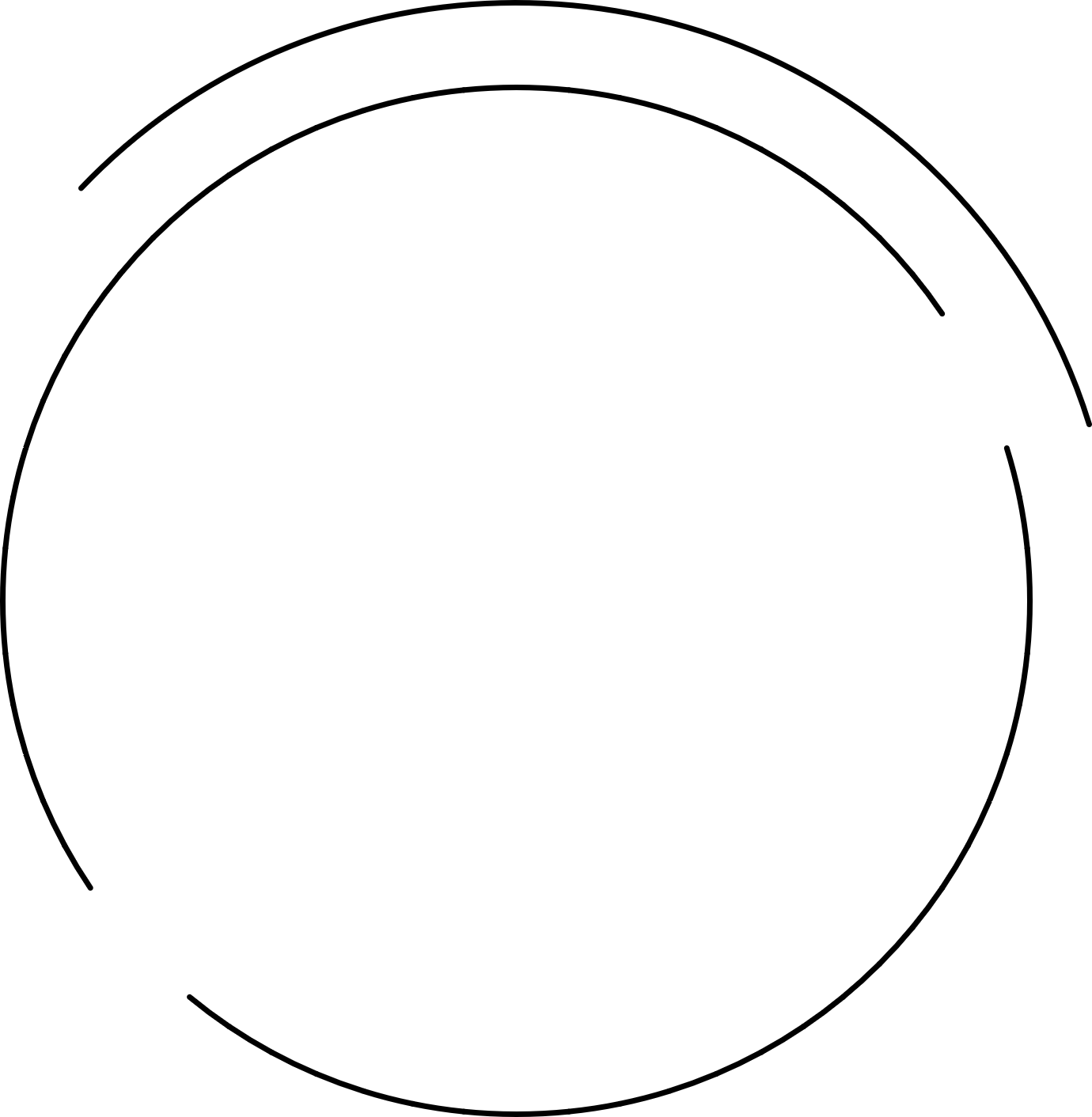 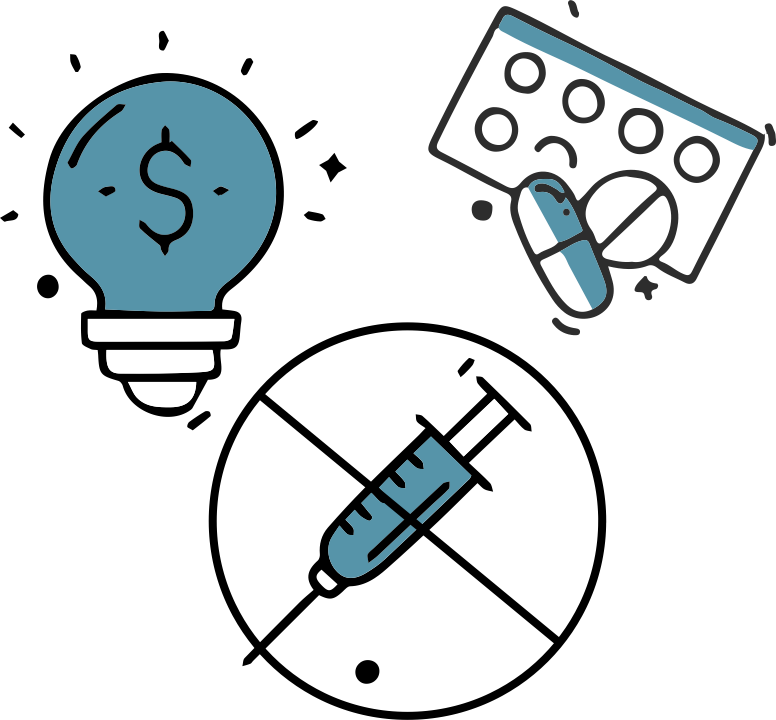 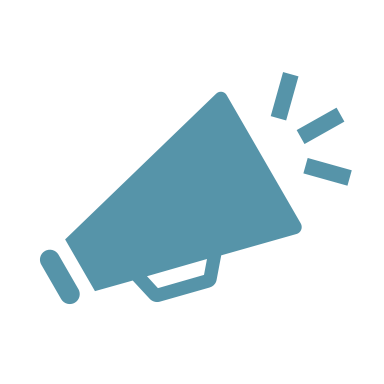 CAMPAIGN RESOURCES (1/3)ACTIVIST GUIDES
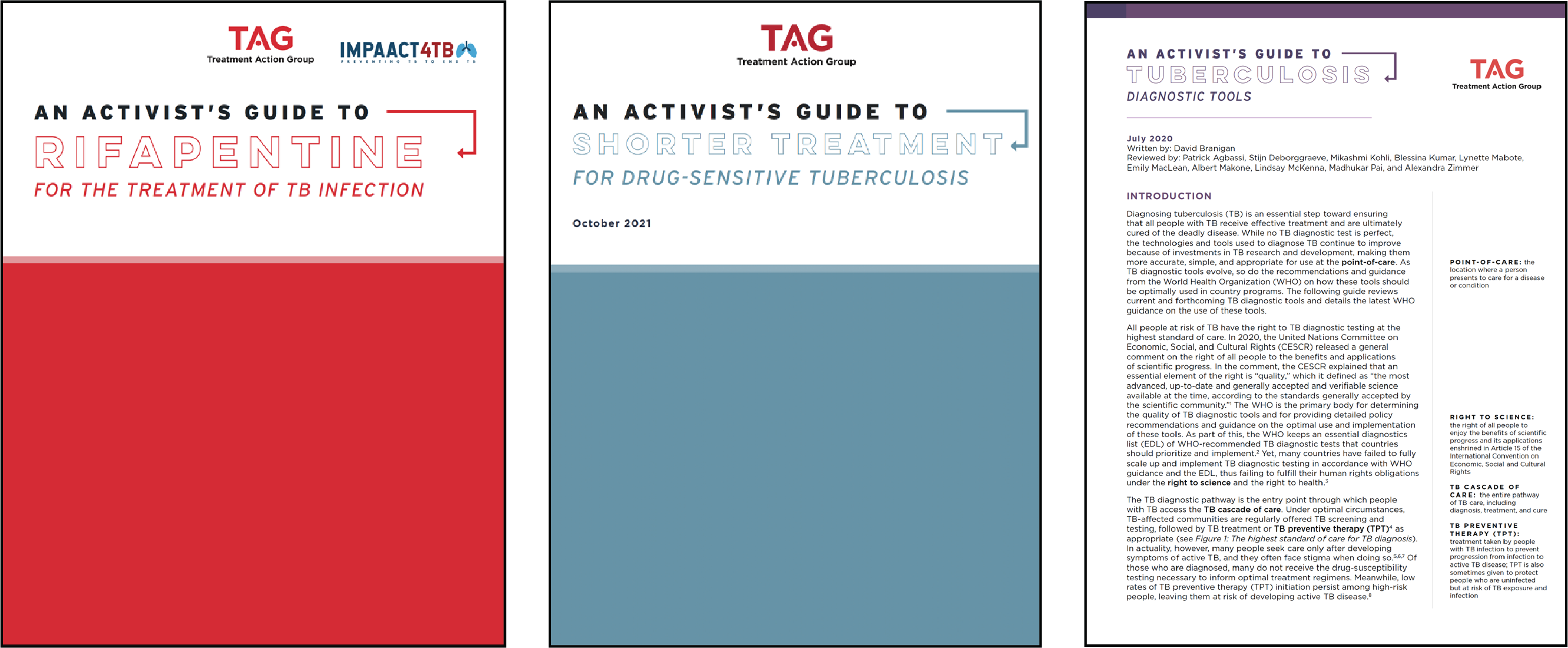 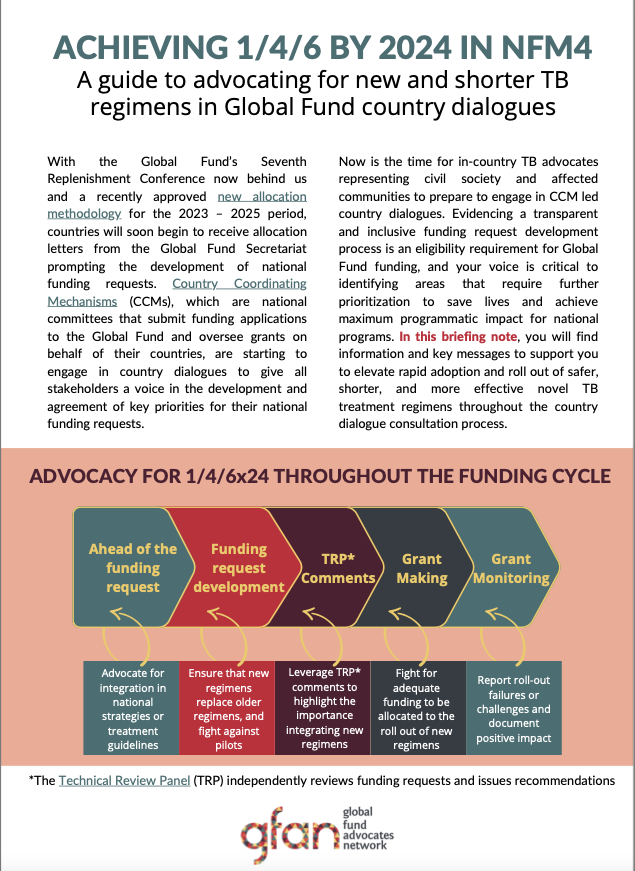 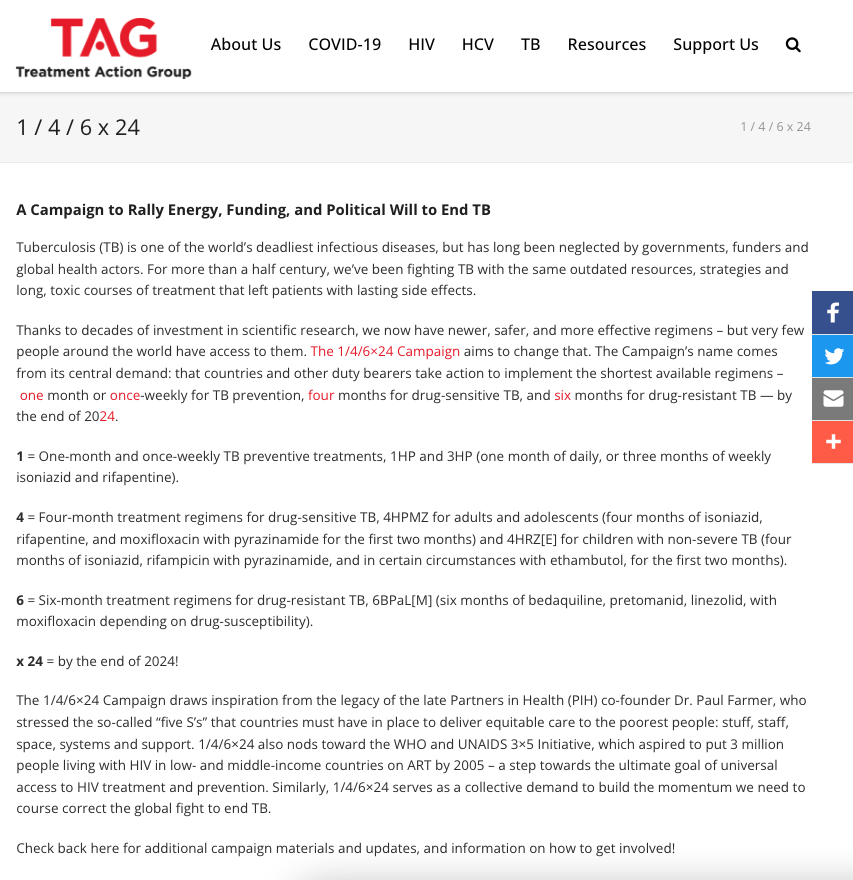 An Activist’s Guide to Rifapentine for TB Infection:
https://www.treatmentactiongroup.org/publication/an-activists-guide-to-rifapentine-for-the-treatment-of-tb-infection/
An Activist’s Guide to Shorter Treatment for Drug-Sensitive Tuberculosis:
https://www.treatmentactiongroup.org/publication/an-activists-guide-to-shorter-treatment-for-drug-sensitive-tuberculosis/
GFAN Advocacy Briefs:
https://www.globalfundadvocatesnetwork.org/resource/advocacy-guides-to-1-4-6x24-shorter-regimens-for-tb/
More Campaign Resources:
https://www.treatmentactiongroup.org/1-4-6-x-24/
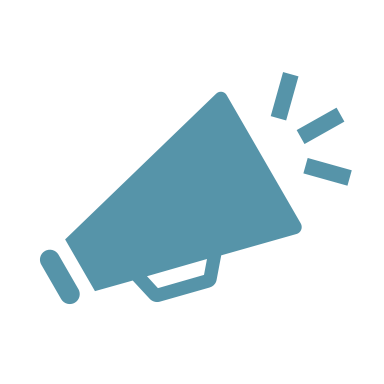 CAMPAIGN RESOURCES (2/3)LANDMARK STUDIES
Swindells S, Ramchandani R, Gupta A, et al. One Month of Rifapentine plus Isoniazid to Prevent HIV-Related Tuberculosis. N Engl J Med. 2019 Mar 14;380(11):1001-1011. doi: 10.1056/NEJMoa1806808.
Sterling TR, Villarino ME, Borisov AS, et al. Three months of rifapentine and isoniazid for latent tuberculosis infection. N Engl J Med. 2011 Dec 8;365(23):2155-66. Doi: 10.1056/NEJMoa1104875.
Dorman SE, Nahid P, Kurbatova EV, et al. Four-Month Rifapentine Regimens with or without Moxifloxacin for Tuberculosis. N Engl J Med. 2021 May 6;384(18):1705-1718. doi: 10.1056/NEJMoa2033400.
Turkova A, Wills GH, Wobudeya E, et al. Shorter Treatment for Nonsevere Tuberculosis in African and Indian Children. N Engl J Med. 2022 Mar 10;386(10):911-922. doi: 10.1056/NEJMoa2104535.
Conradie F, Bagdasaryan TR, Borisov S, et al. Bedaquiline-Pretomanid-Linezolid Regimens for Drug-Resistant Tuberculosis. N Engl J Med. 2022 Sep 1;387(9):810-823. doi: 10.1056/NEJMoa2119430.
Nyang’wa BT, Berry C, Kazounis E, et al. A 24-Week, All-Oral Regimen for Rifampin-Resistant Tuberculosis. 2022 December 22. N Engl J Med;387:2331-2343. doi: 10.1056/NEJMoa2117166.
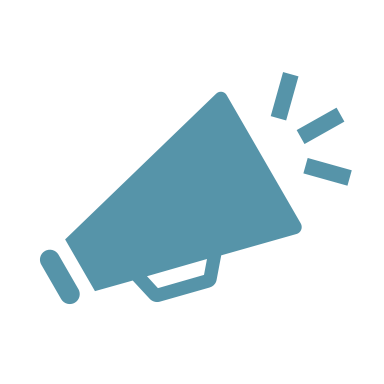 CAMPAIGN RESOURCES (3/3)WORLD HEALTH ORGANIZATION GUIDELINES+
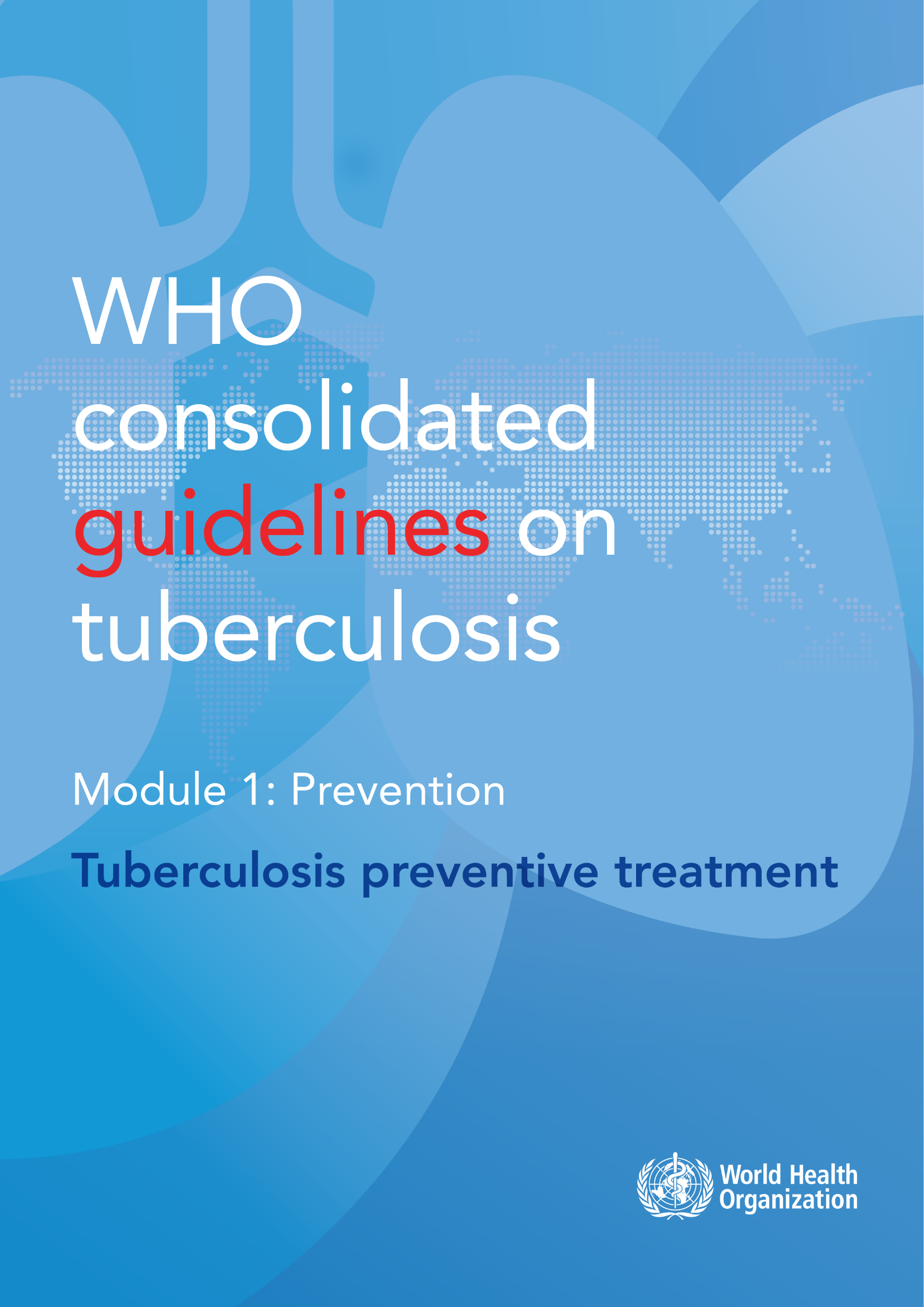 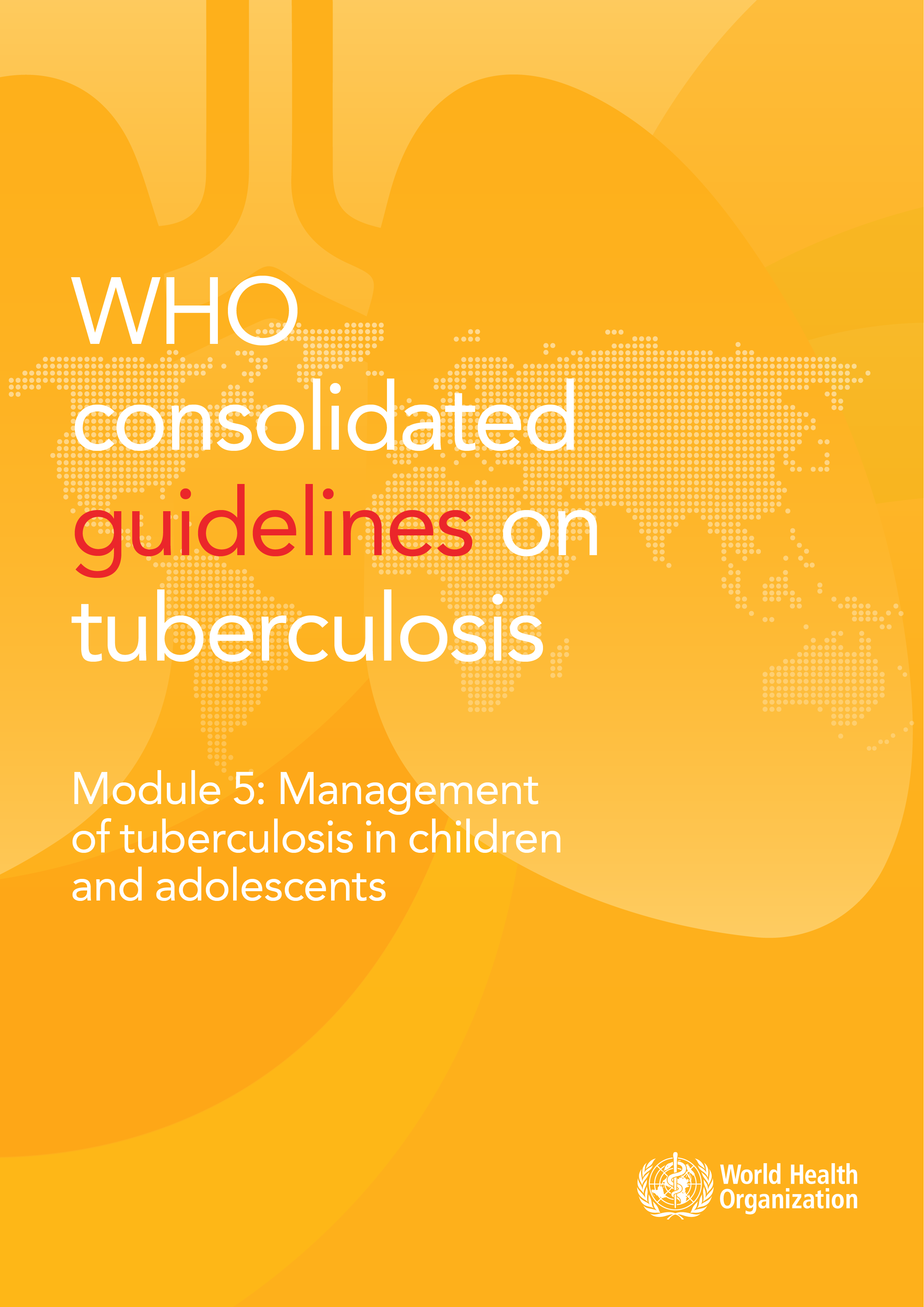 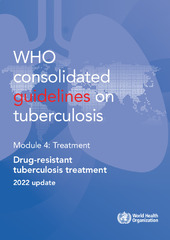 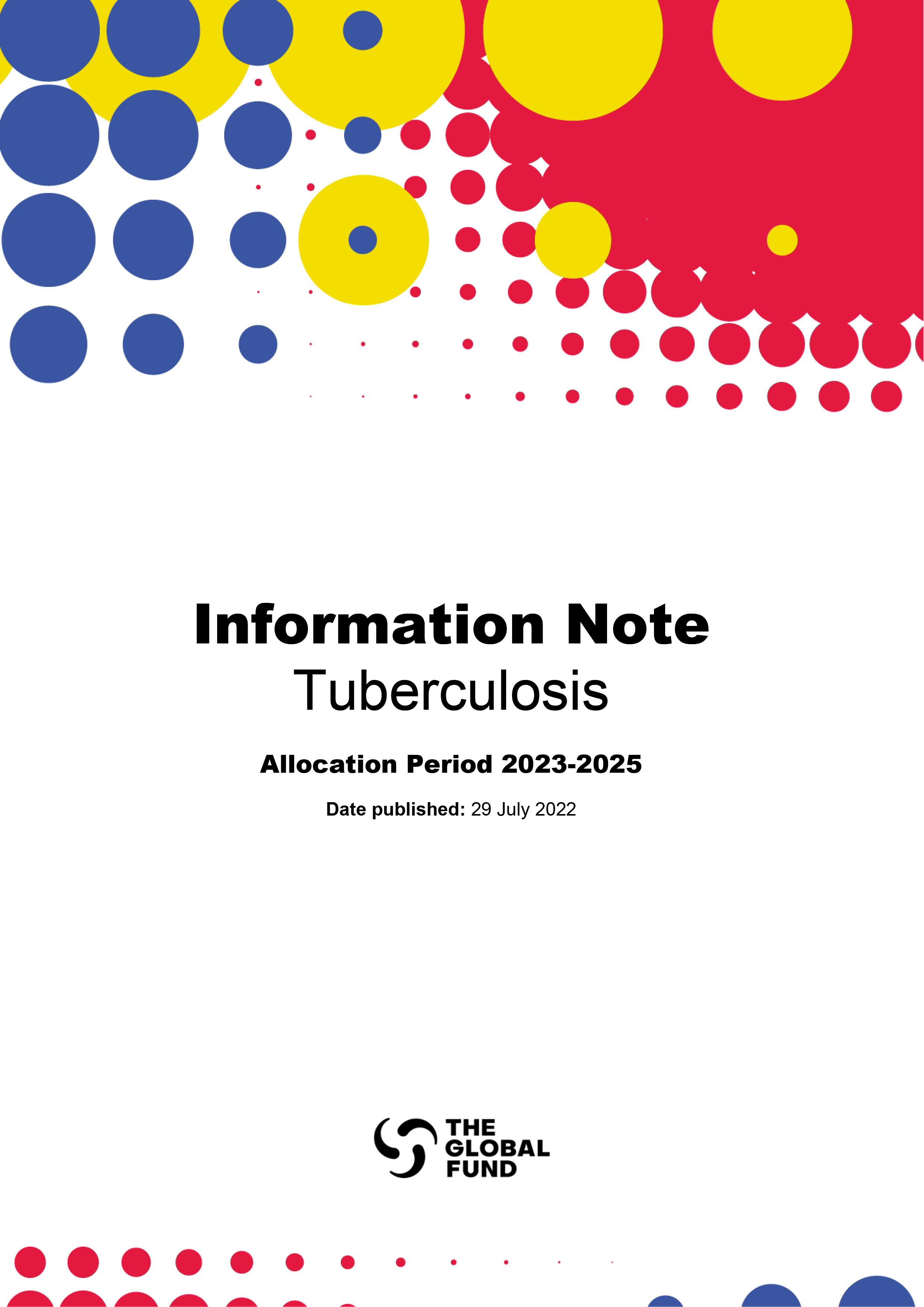 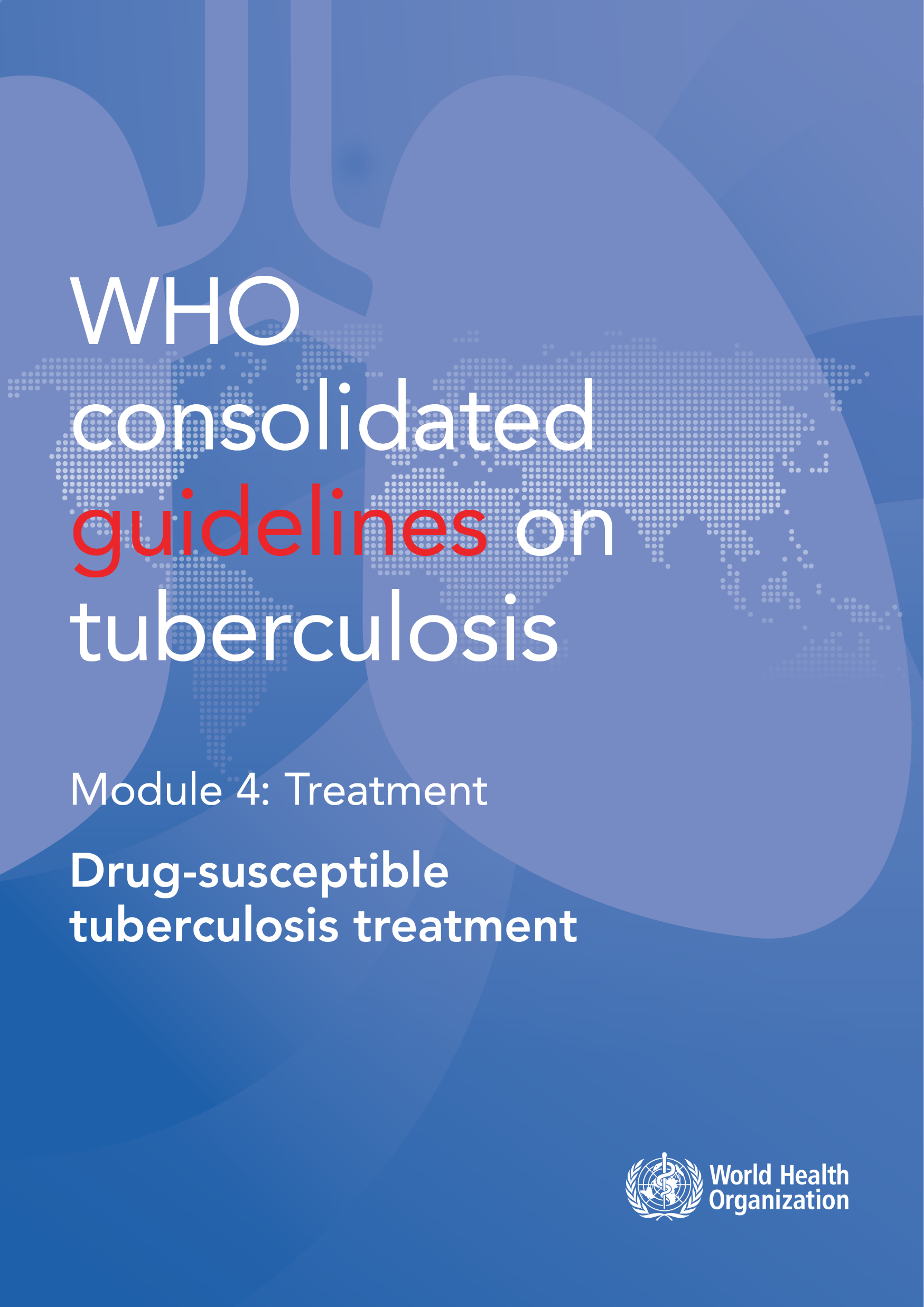 WHO consolidated guidelines on tuberculosis, Module 4: Treatment of drug-resistant tuberculosis:
https://www.who.int/publications/i/item/9789240063129
WHO consolidated guidelines on tuberculosis, Module 4: Treatment: Drug-susceptible tuberculosis treatment:
https://www.who.int/publications/i/item/9789240048126
WHO consolidated guidelines on tuberculosis, Module 5: Management of tuberculosis in children and adolescents:
https://www.who.int/publications/i/item/9789240046764
WHO consolidated guidelines on tuberculosis, Module 1: Prevention: Tuberculosis preventive treatment:
https://www.who.int/publications/i/item/9789240001503
Global Fund Tuberculosis Information Note, Allocation Period 2023–2025:
https://www.theglobalfund.org/media/4762/core_tuberculosis_infonote_en.pdf
CAMPAIGN COORDINATOR CONTACTS
Treatment Action Group (TAG)
David.Branigan@treatmentactiongroup.org
Lindsay.McKenna@treatmentactiongroup.org
Mike.Frick@treatmentactiongroup.org
Partners In Health (PIH)
LPalazuelos@pih.org 
COswald@pih.org 
Médecins Sans Frontières (MSF)
Amanda.Banda@geneva.msf.org 
Manuel.Martin@geneva.msf.org
These slides were developed by Treatment Action Group (TAG) and reviewed by members of the 1/4/6x24 Campaign Coalition, an international network of TB survivors, researchers, clinicians, activists, and civil society professionals who advocate for communities affected by TB. Their institutional affiliations include:Treatment Action Group (TAG)			Lean on Me FoundationPartners In Health (PIH)				TB Women GlobalMédecins Sans Frontières (MSF)			Wote Youth Development ProjectsGlobal Coalition of TB Advocates (GCTA)		Zambia Association for Prevention of HIV and TB (ZAPHIT)Treatment Action Campaign (TAC)			SMART4TB ConsortiumGlobal TB Community Advisory Board (TB CAB)Stop TB PartnershipSurvivors Against TBResults CanadaThe Sentinel Project on Pediatric Drug-Resistant TBWe Are TBTBPPM Learning NetworkAsia Pacific Counsel of AIDS Service Organizations (APCASO)African Coalition on TB (ACT)TB Europe Coalition (TBEC)
O’Neill Institute for National and Global Health Law at Georgetown University
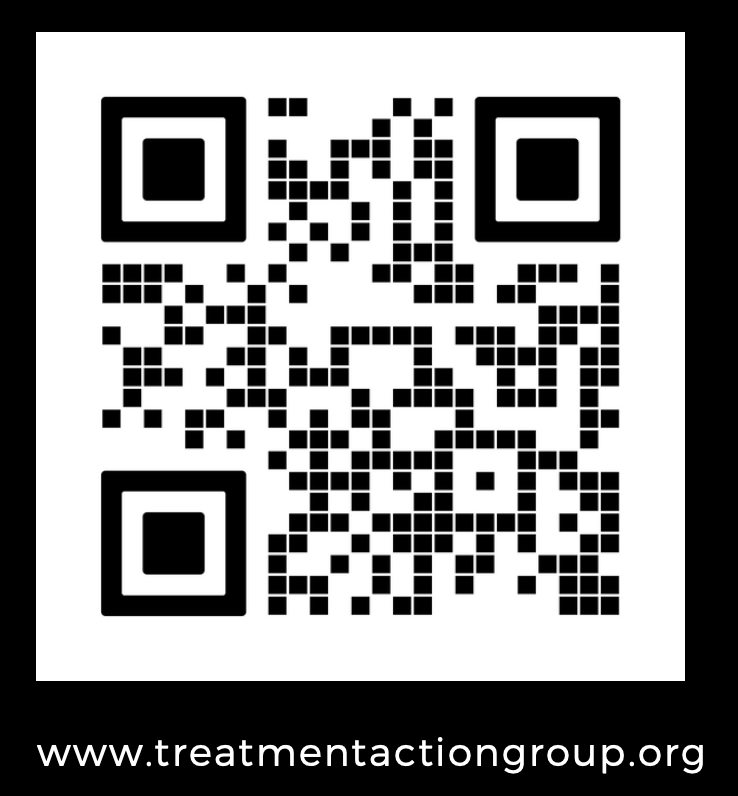 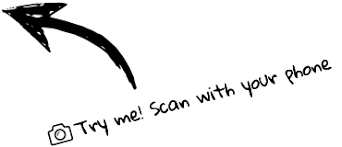 FOR MORE INFORMATION, AND TO FIND COMMITMENTS AND OTHER CAMPAIGN RESOURCES